MoViDiffEnabling Service Differentiation for Mobile Video AppsSpeaker: Satadal SenguptaIndian Institute of Technology Kharagpur, India
Co-authors:

Vinay Kumar Yadav (IIT Patna)	             	Niloy Ganguly (IIT Kharagpur)
Yash Saraf (IIT BHU)		             	Sandip Chakraborty (IIT Kharagpur)
Harshit Gupta (IIT Kharagpur)	             	Pradipta De (Georgia Southern Univ.)
1
What is Service Differentiation?
Bandwidth sharing amongdifferent classes of traffic

Sharing based on contextand user-requirement


Example: DiffServ Architecture

Enables Fine-Grained Bandwidth Control
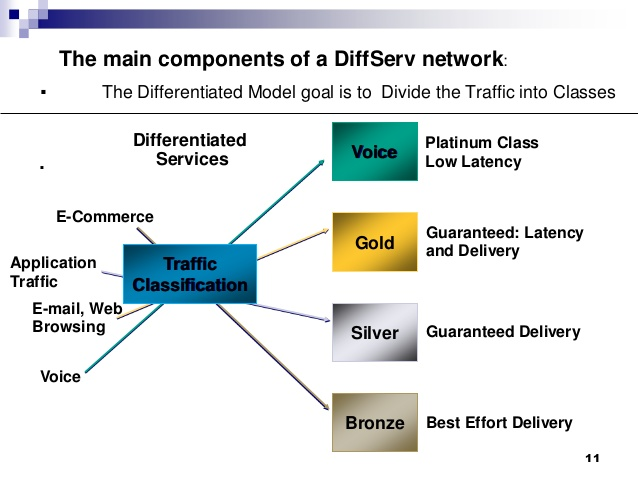 2
Why Mobile Video Apps?
Video most data-consumingservice on mobile

Expected to rise to 3/4th of allmobile data traffic by 2020(Cisco Visual Networking Index Report)


Bandwidth control on video apps most relevant
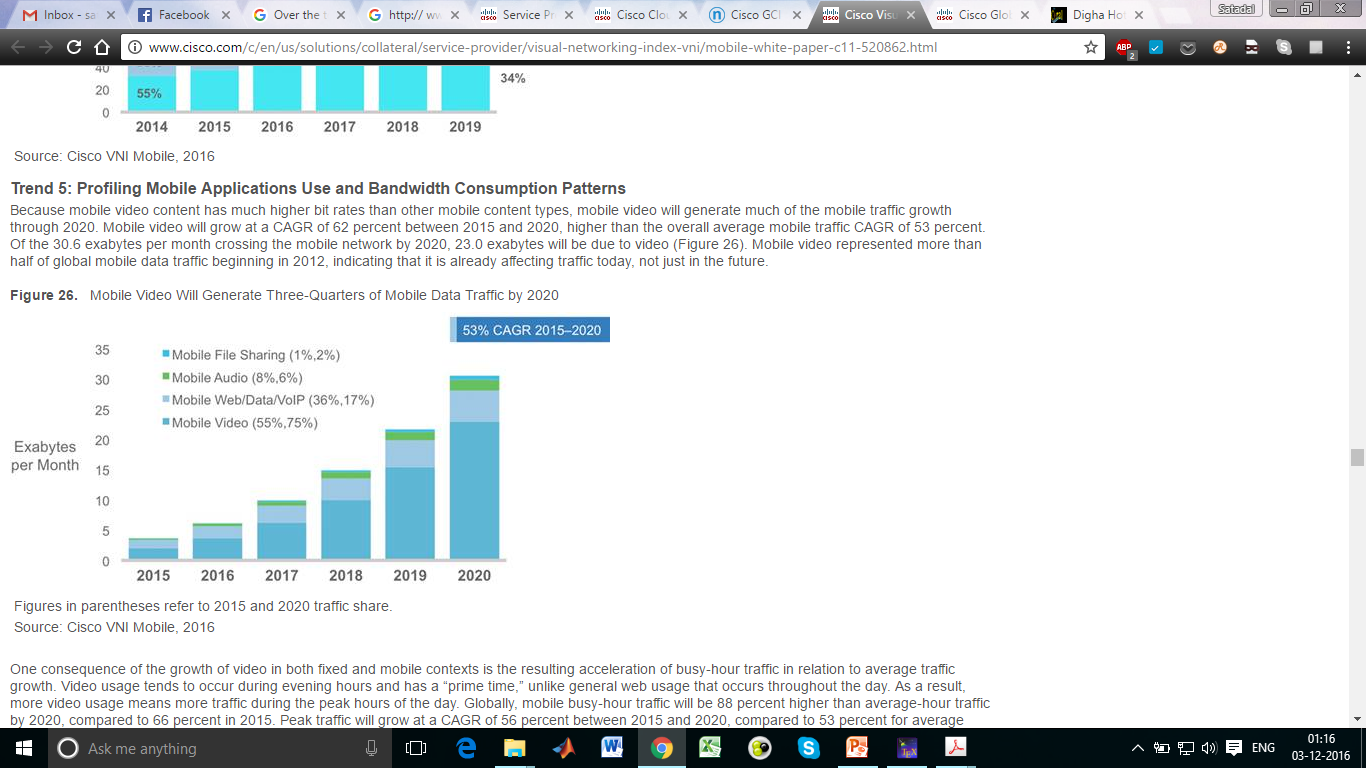 3
[Speaker Notes: CAGR - Compound Annual Growth Rate]
Types of Mobile Video Apps
Streaming Video Apps
Data-hogging apps
Pre-recorded
Entertainment
Can withstand bandwidth drop


Interactive Video Apps
Consume lesser data
Interactions/meetings
Sufficient bandwidth vital
Easily overshadowed by streaming video apps

Interactive apps more bandwidth-sensitive than Streaming apps
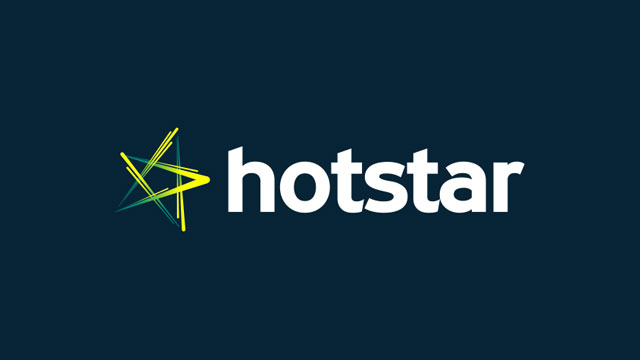 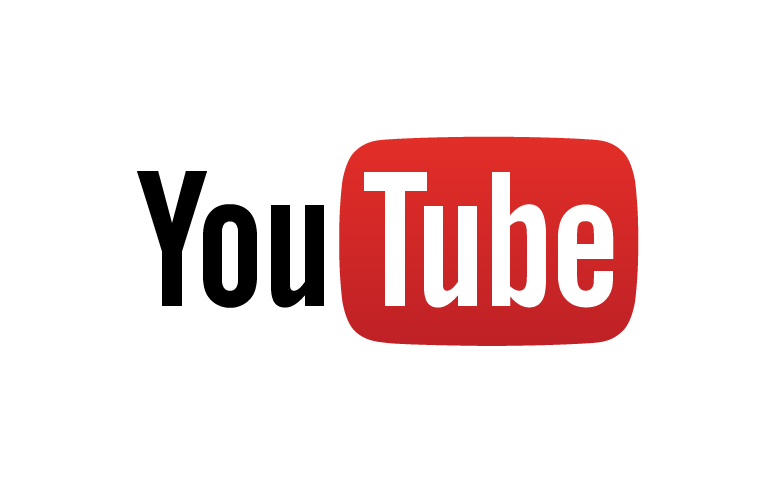 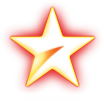 Star India
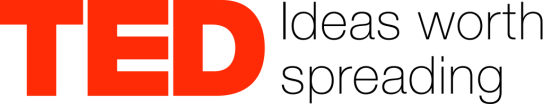 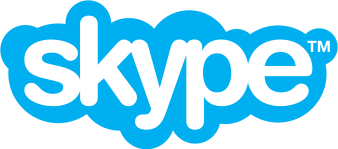 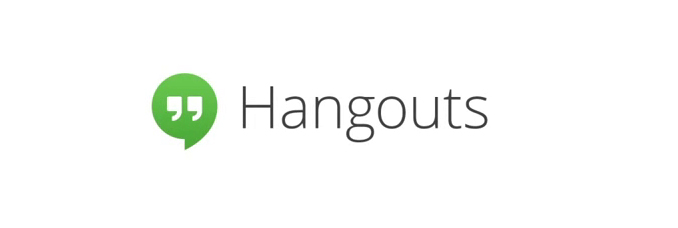 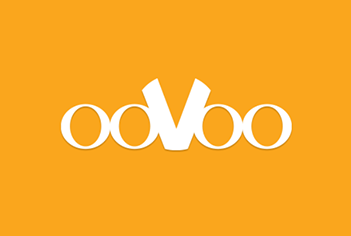 4
[Speaker Notes: CAGR - Compound Annual Growth Rate]
Service Differentiation in Mobile Video Apps – Where is it Useful?
Multiple devices, playing different types of videos, connected tosingle router (or tethered to a phone)– gateway device

Sharing of fixed (low) bandwidth

Some such scenarios:
Households
Academic/Enterprise Set-ups
Personal mobile hubs

Goal: Acceptable quality at all connected end-devices
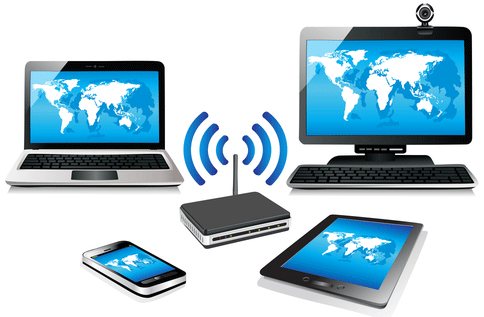 5
Personal Mobile Hub – Use-case
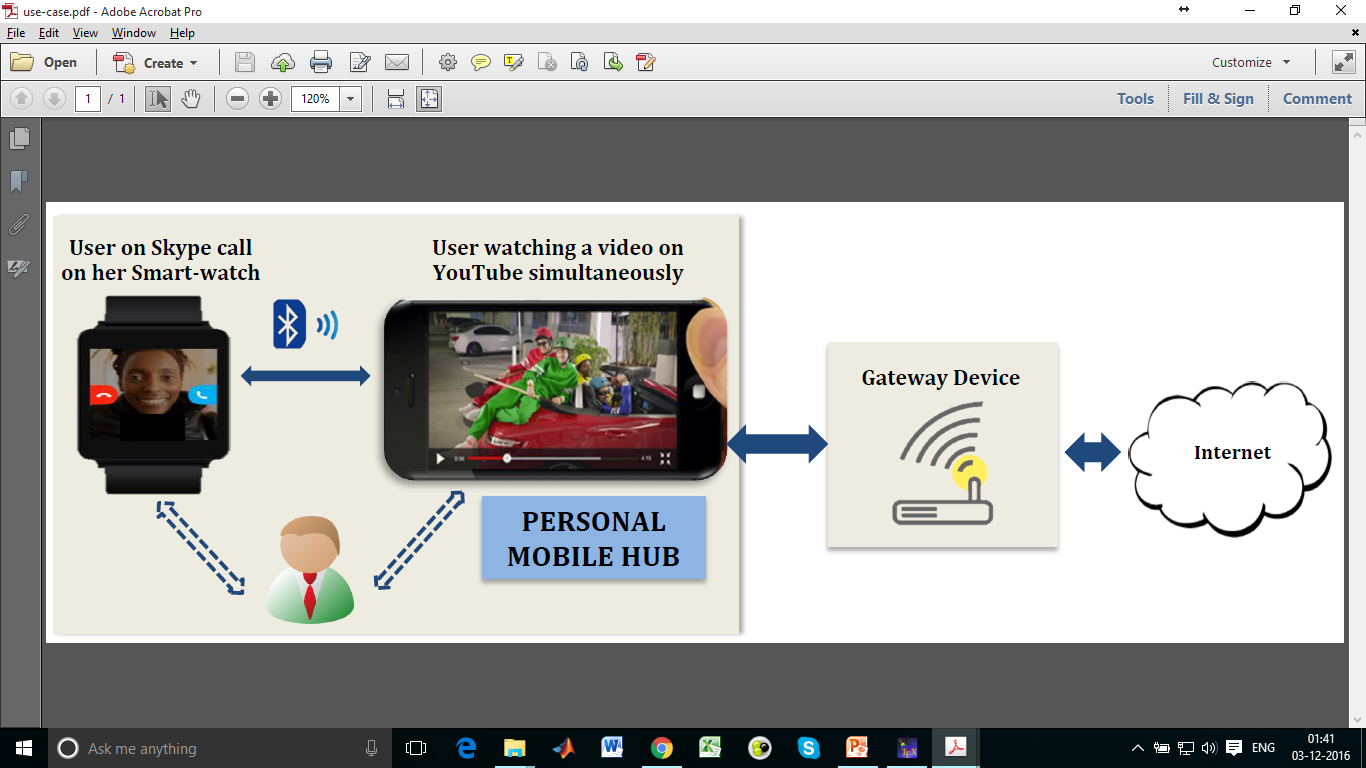 Same user on different video apps on different devices
Tethered to the same hotspot, served by a Gateway Device
Examples: Remote tech/medical help, simulated movie dates

Can different bandwidths be allocated to the devices?
6
The Problem Statement
In the presence of simultaneous traffic flows from a streaming video app and an interactive video app,
in the presence/absence of background non-video traffic,
allocate bandwidth at the gateway device such that experiences at both apps remain satisfactory
7
Core Challenges
Core Research Challenge:
	Question: How to classify traffic originating from different apps?
	Approach: Attribute every single data packet to its origin app

Core Implementation Challenge:
	Question: If the origin of traffic is known, how to achieve 	differentiation in terms of service?
	Approach: Intercept a packet, schedule it according to desired 	Quality of Service (QoS)

Resolving both challenges leads to the overall solution
8
Traffic Classification in Mobile Apps:Why not a Solved Problem?
Traffic classification relies on identifying unique signatures

Common signatures used to identify desktop applications:
Port number used by an application
Host address of the server
Other protocol-specific identifiers in the network packets

Unique situation in case of mobile apps:
Port-based identification invalidated since most traffic tunnelled over HTTP
Inspection for protocol-specific identifiers not possible on encrypted packets
Introduction of protocols like QUIC, which allow for end-to-end encryption  

Traffic Classification in Mobile Apps a Non-Trivial Problem
9
Traffic Classification: Related Work
Traffic identification based on deep packet inspection (DPI)
HTTP user-agent field (Xu et. al. – IMC 2011)
In-app advertisements (Tongaonkar et. al. – PAM 2013)
Signature strings in packet content (Yao et. al. – MobiCom 2015)
Limitation: Ill-suited for encrypted traffic – involves peering inside the packet

Identification of flow patterns in video applications
Patterns in Skype traffic (Yuan et. al. – ICNC 2014, Jesudasan et. al. – CAIA 2010)
Youtube on PC (Ameigeiras et. al. – Tranx.  on Emerging Telecommunications Technologies 2012, Ramos-Munos – IEEE Wireless Communications 2014)
Limitation: Proposed for web versions – we build on these studies

Need for a classification technique for encrypted mobile app traffic
10
Experimental In-Laboratory Setup
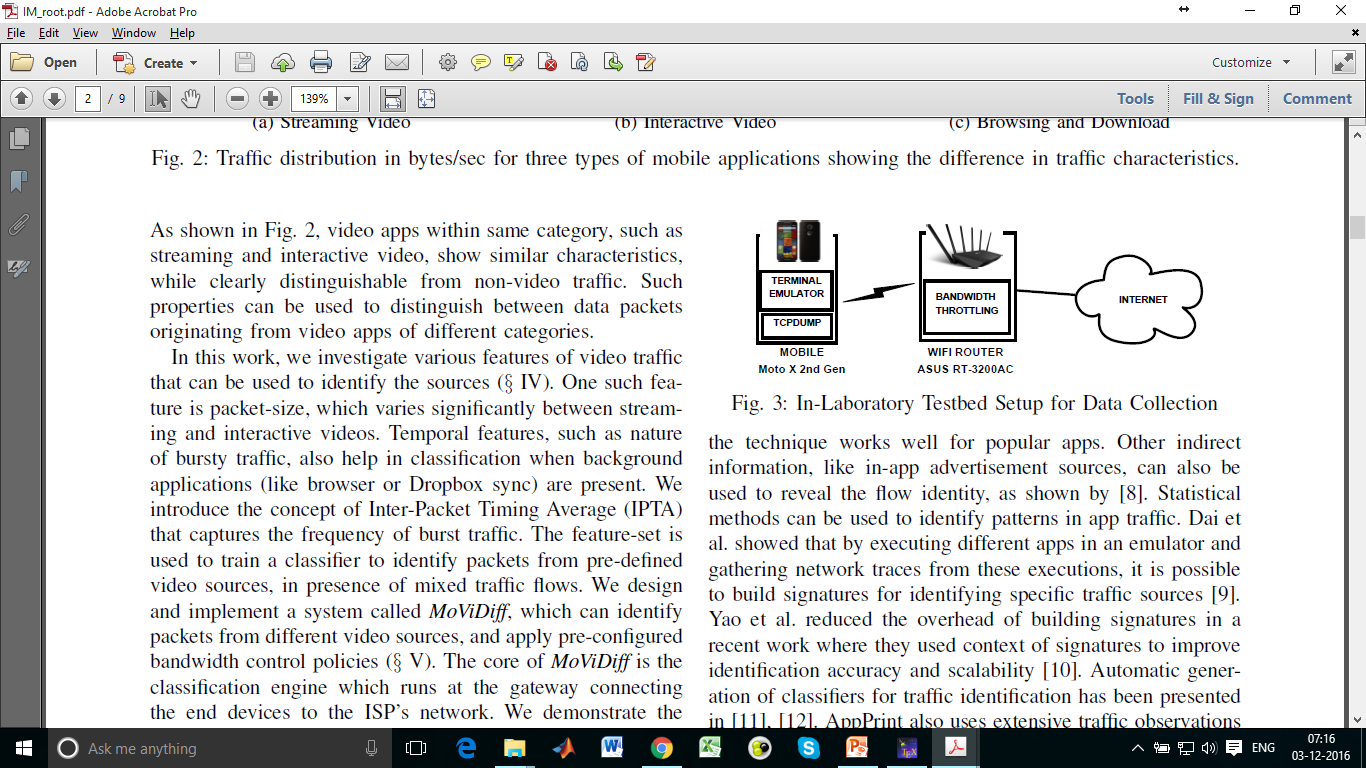 Testbed Setup



Trace CollectionScenarios



Pre-processing: Flow Segregation (based on 5-tuples)
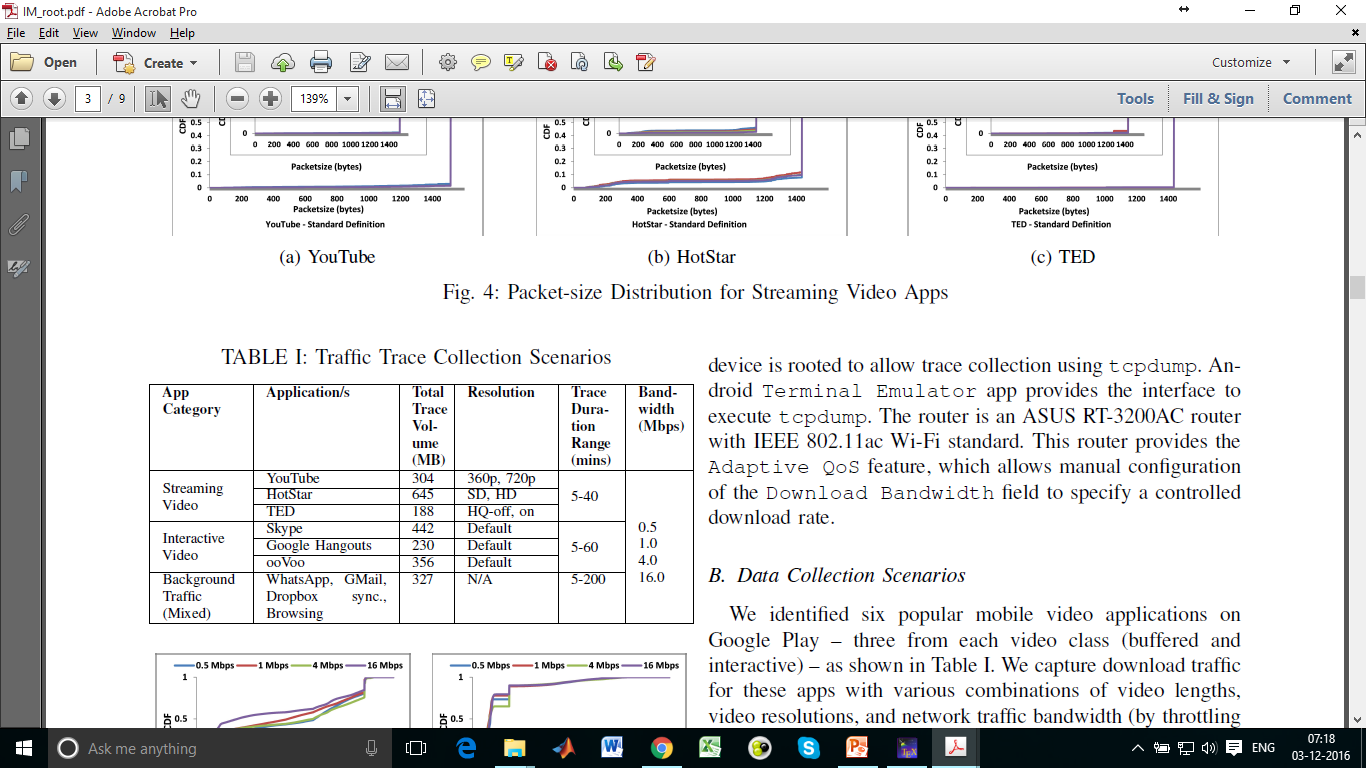 11
Traffic Classification: Observations
Traffic distribution for different kinds of apps









Distinct patterns for different kinds of apps
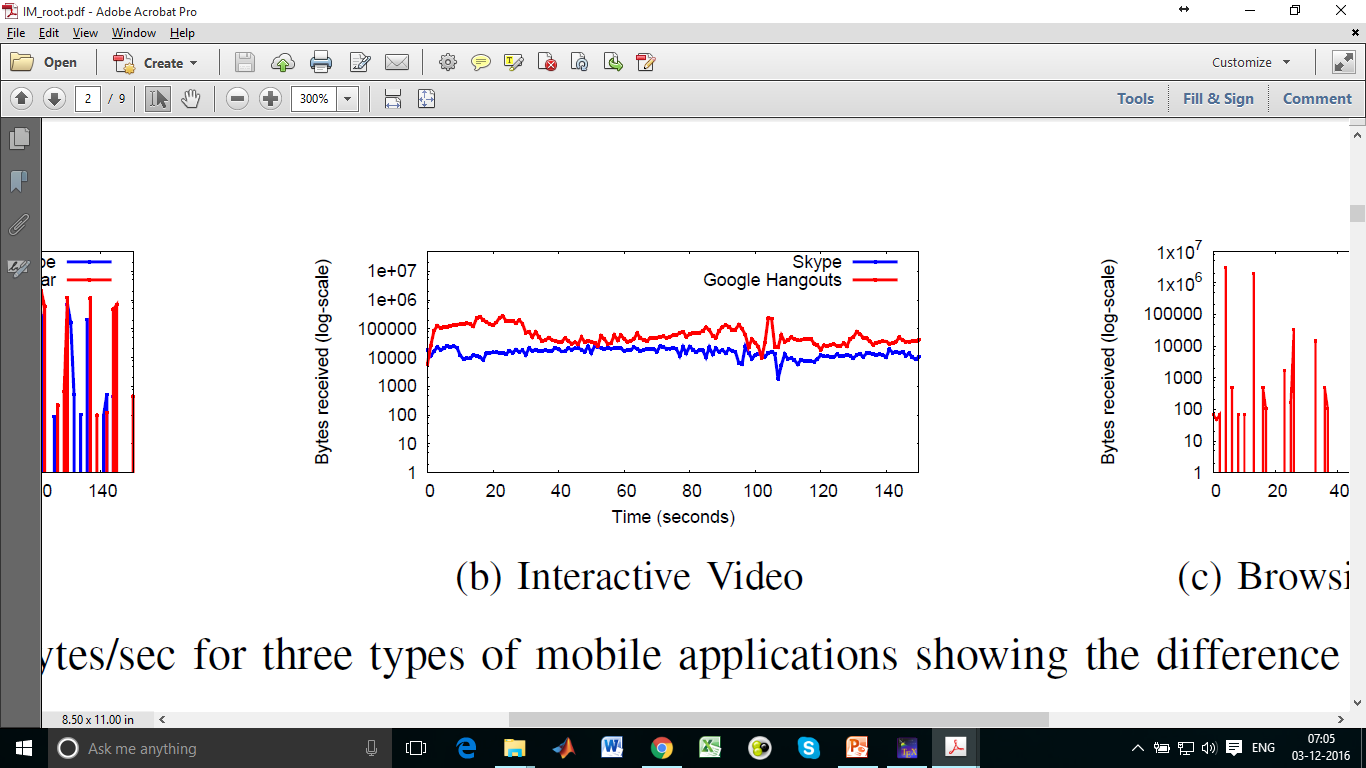 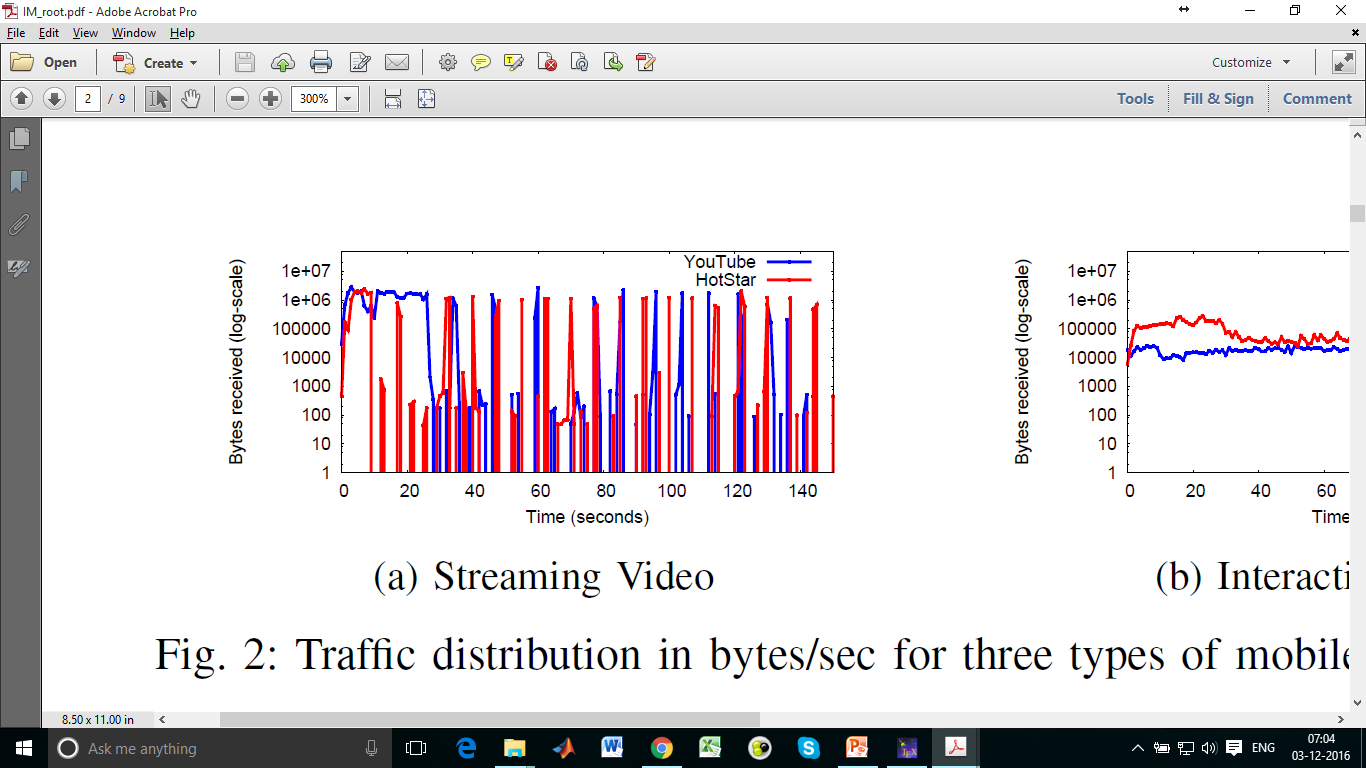 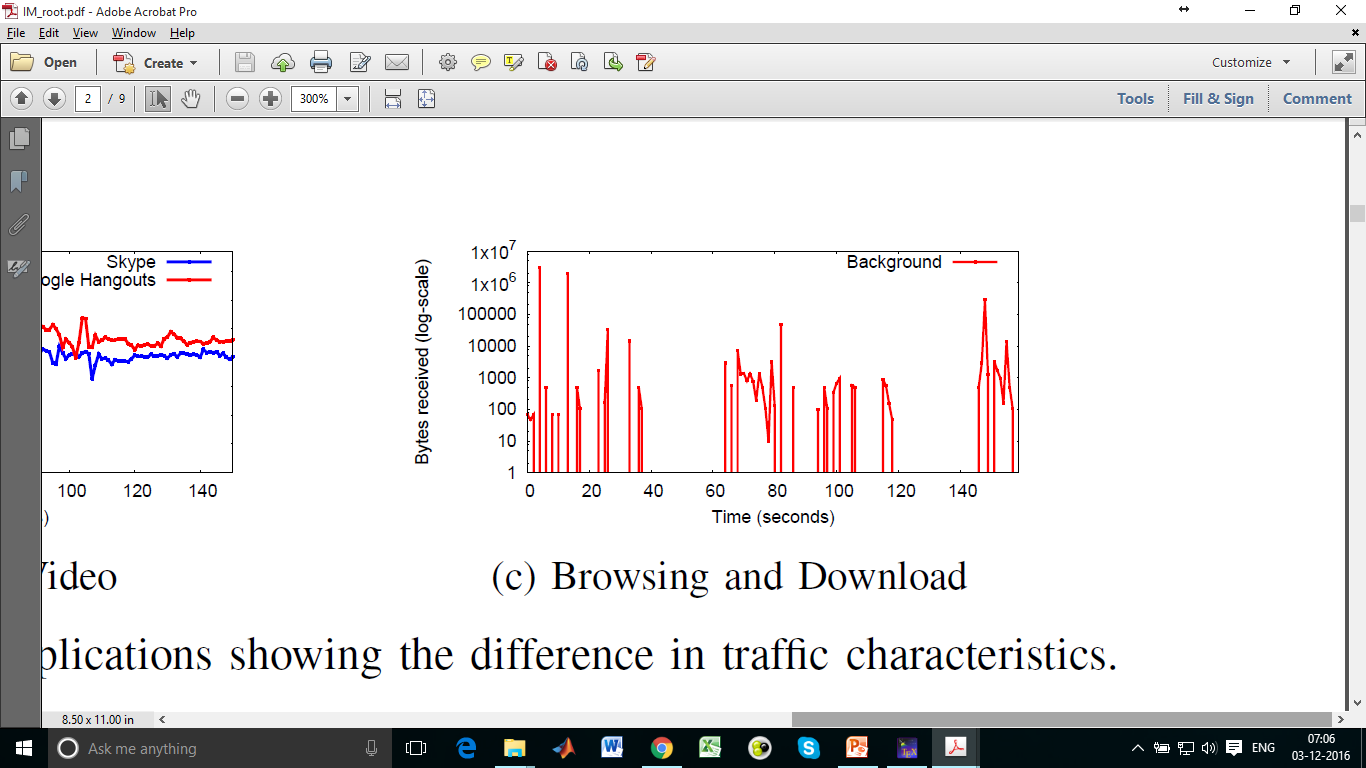 12
Traffic Classification: Packet-level Features
Interesting packet-level features – from observations

Packet-size (PS)

Inter-arrival Time (IAT)

Bandwidth (BW)

Why are these features useful for classification?
13
Packet-size Distribution
YouTube			             Skype

Packet-size saturates at maximum transmission unit (MTU) for YouTube, distributed over lower values for Skype
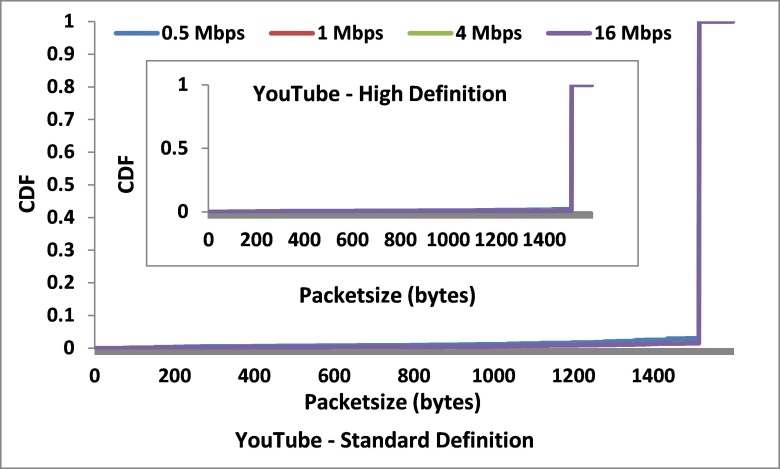 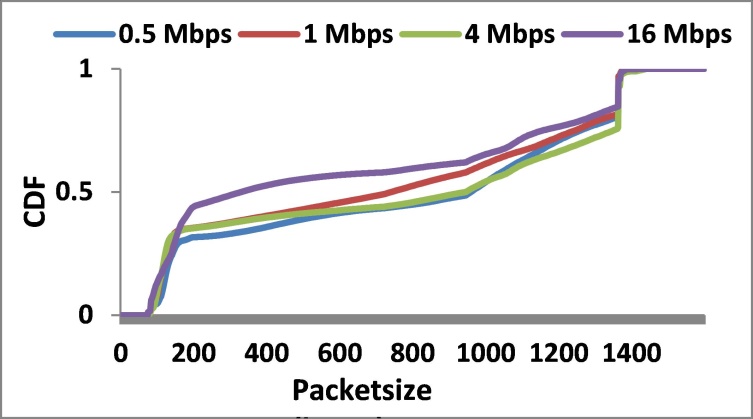 14
Packet-size Distribution: In Summary
Streaming Video Apps – Packet-size saturates at a fixed value, which is the max. transmission unit (MTU) for transport layer, for Wi-Fi

Streaming Video Apps – Packet-size distribution shows (almost) no variation with video resolution

Interactive Video Apps – Significant variation over a range, sometimes with bandwidth

Packet-size distribution consistent for individual apps, but marked difference between streaming and interactive traffic

Packet-size can be a classification feature
15
Inter Arrival Time (IAT) Distribution
YouTube





						Skype



Sharp change in IAT at particular values for YouTube,gradual change for Skype
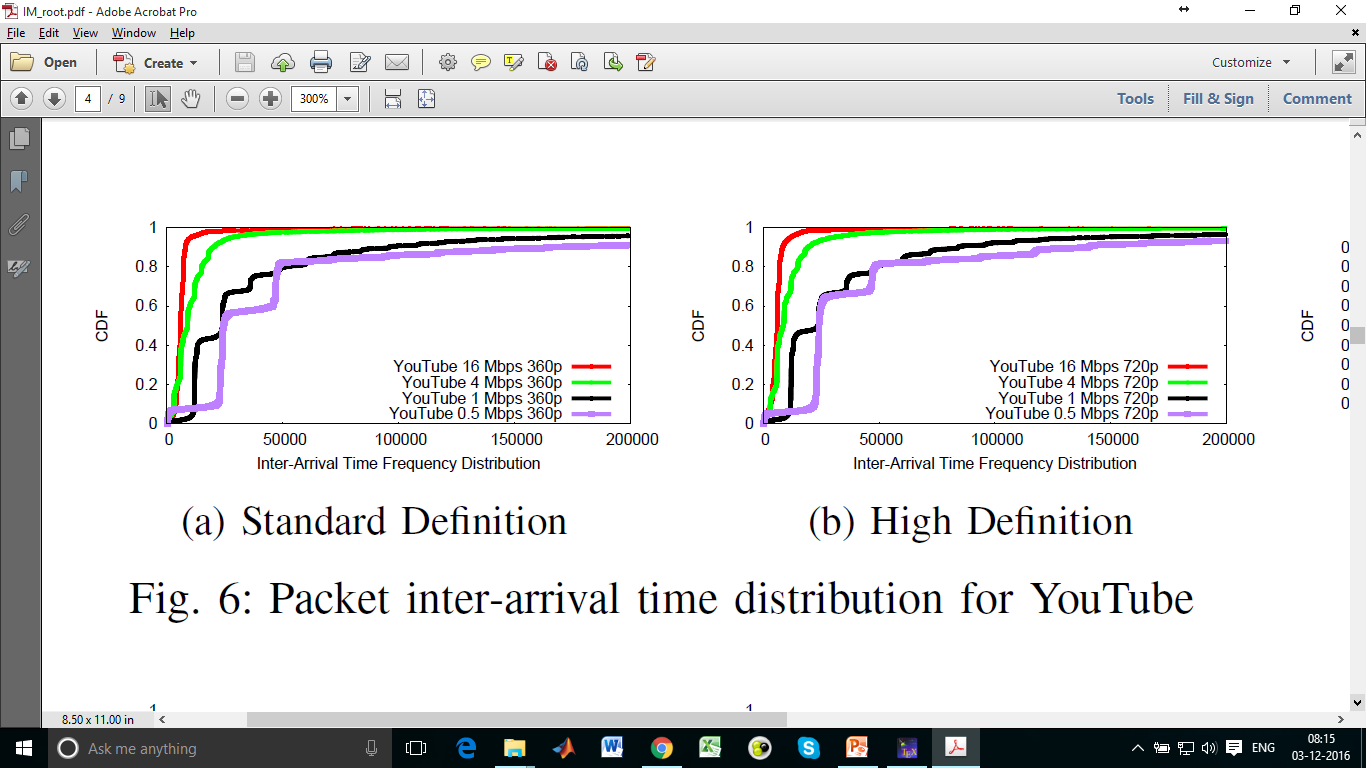 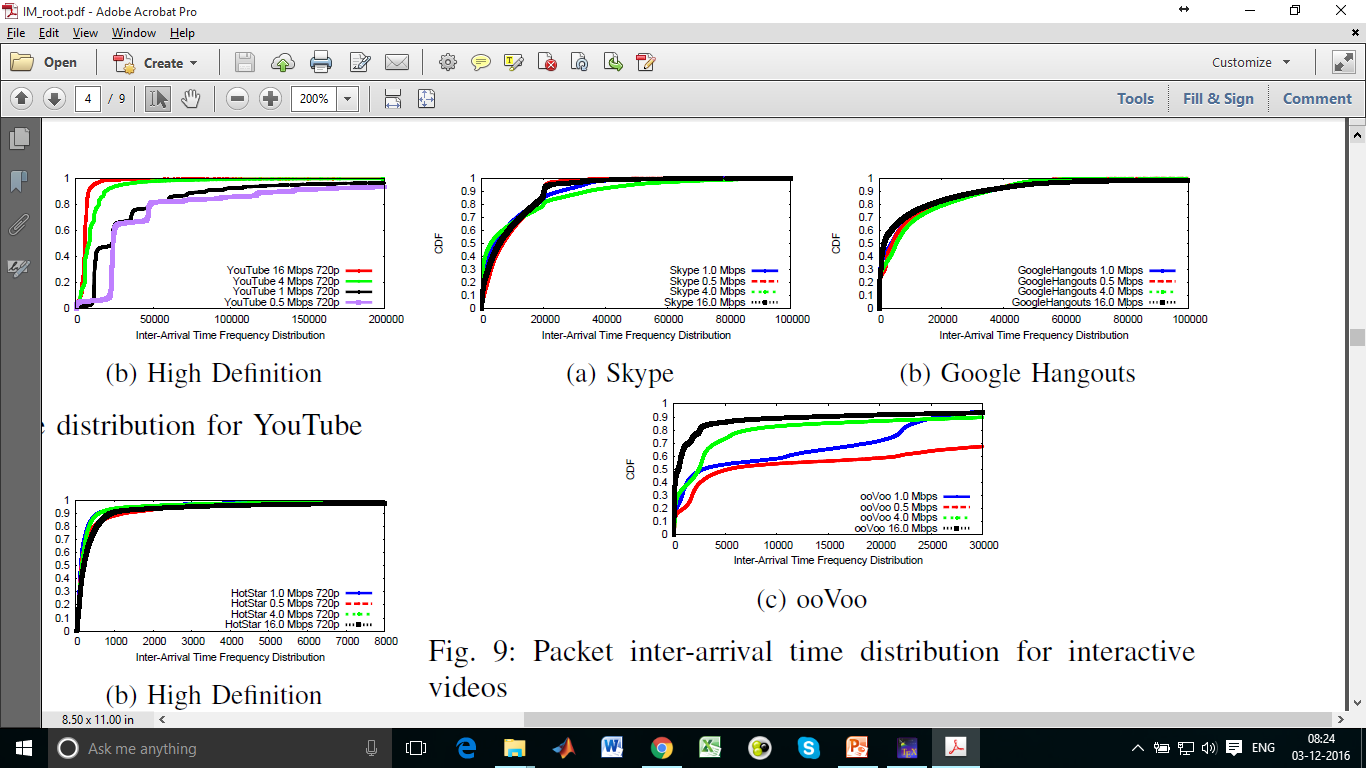 16
IAT Distribution: In Summary
Sharp changes in IAT value for streaming traffic, gradual change for interactive traffic

Behaviour can be traced back to bursty pattern of streaming traffic

IAT values generally low for interactive traffic; however, chance of confusion with inter-burst IATs of streaming traffic

Inter-Packet Timing Average (IPTA) – moving average, serves as a better classification parameter

Variation of values with bandwidth – bandwidth is a potential feature

IPTA and Bandwidth can be classification features
17
System Architecture
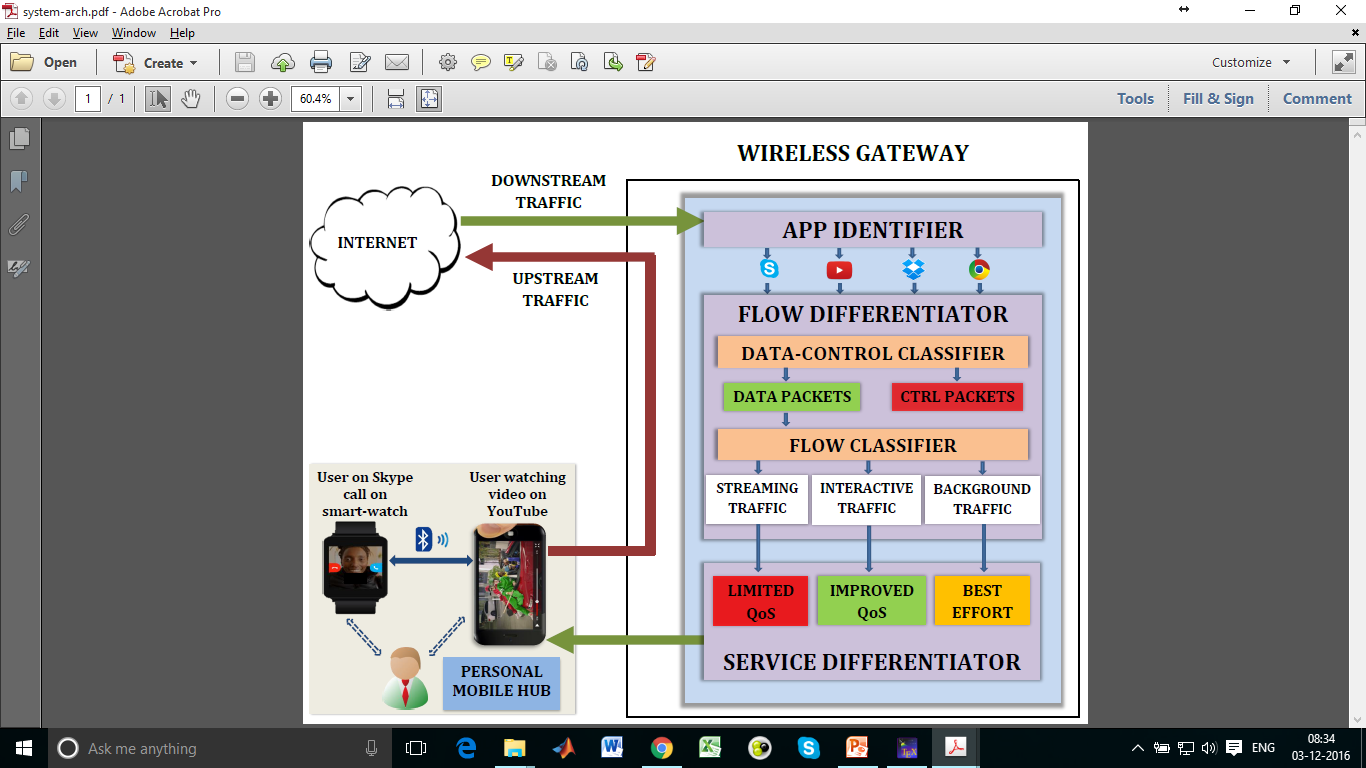 Identify app launch from handshake packet
Machine learning based traffic classifier
Features – subset of (packet-size, IPTA, bandwidth)
Implemented pymovidiff
Based on NFQueue lib.
Priority parameter λ
Implementation – in-depth
18
System Architecture: App Identifier
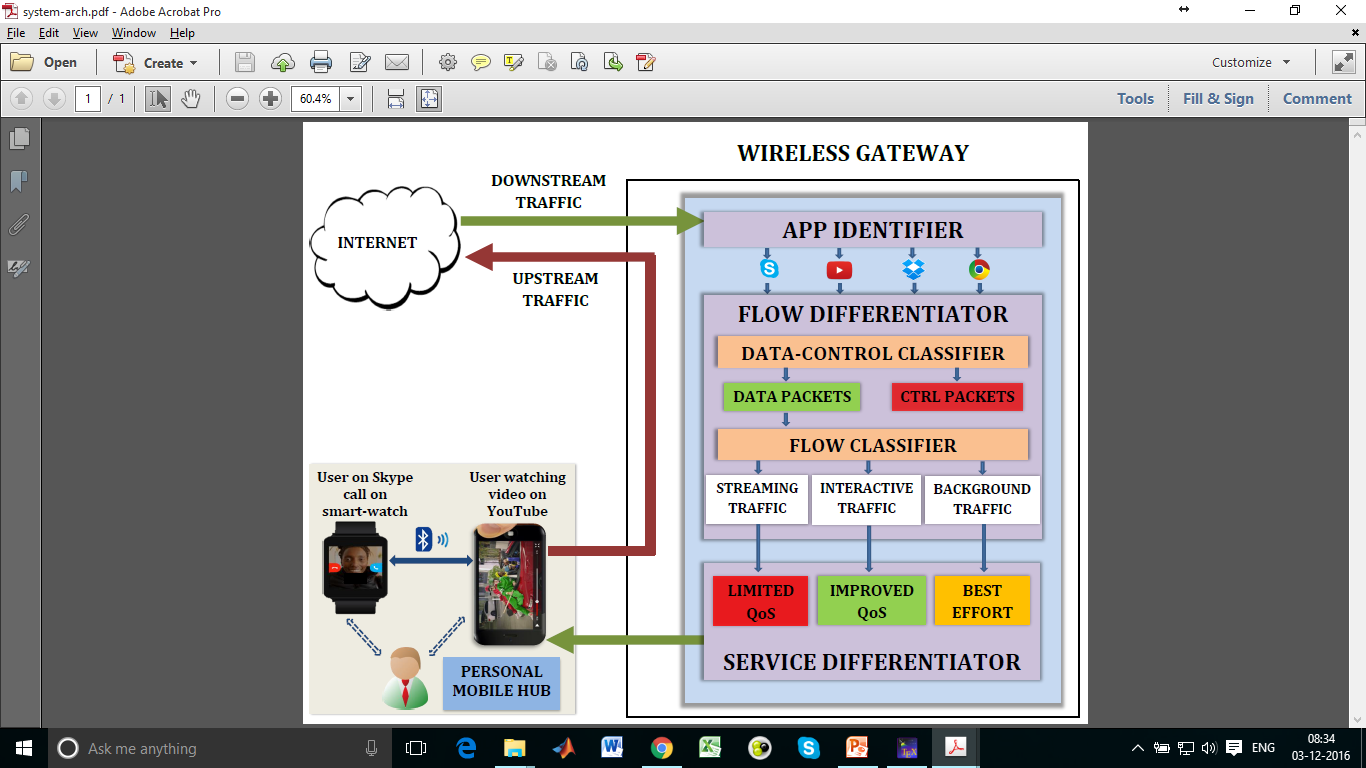 Inspect handshake packets exchanged when a new network-based app is launched

SSL server certificate unique for an app

One-time low-overhead process to identify launch of an app

Detecting app launch does not ensure that each packet is uniquely identified

How to Ensure Packet-level Identification?
19
System Architecture: Flow Differentiator
Data-Control Classifier

Control Packets – ARP, DNS, IGMP, ICMP, NTP, DB-LSP-DISC (Dropbox Lan Sync Protocol), etc.

Control packets do not carry video content – removal ensures better classification accuracy

SVM with packet-size as the lone feature – control packets are typically much smaller than data packets

Avg. accuracy of 99% achieved

Weeding out Control Packets
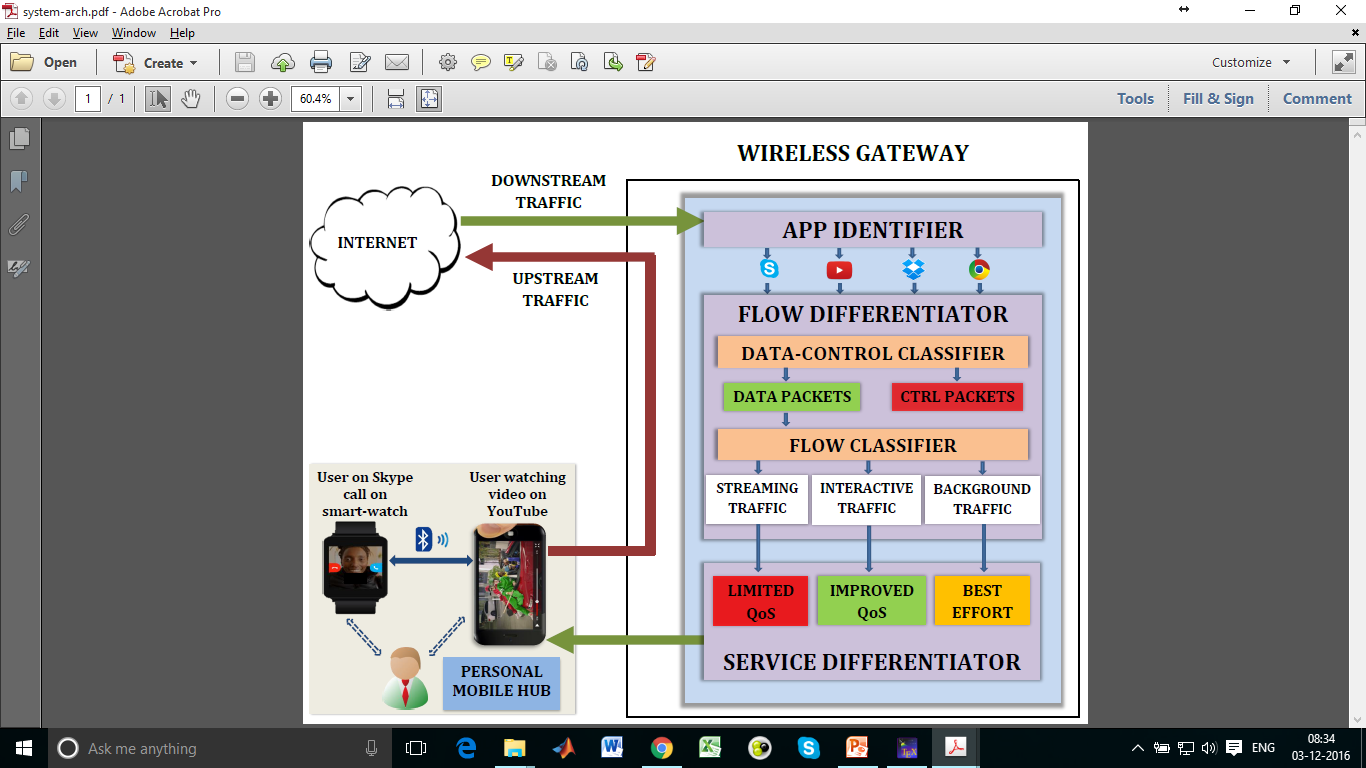 20
System Architecture: Flow Differentiator
Flow Classifier

Takes a single data packet as input, and classifies it into belonging to one of the target apps (streaming/interactive), or background traffic

Classification based on a subset of the following features:
Packet-size, IPTA, Bandwidth

Binary SVM (absence of background traffic)Multi-class SVM (presence of background traffic)

Packet-level Classification
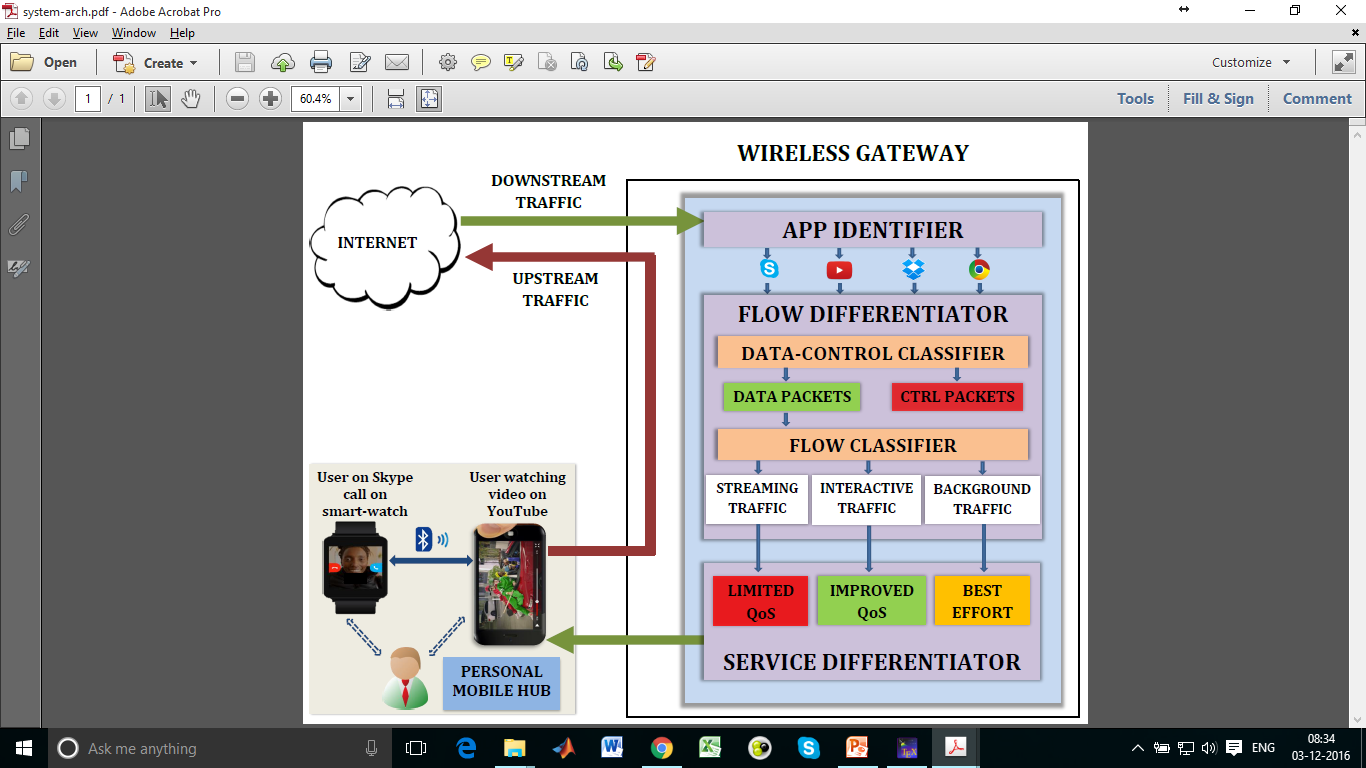 21
System Architecture: Service Differentiator
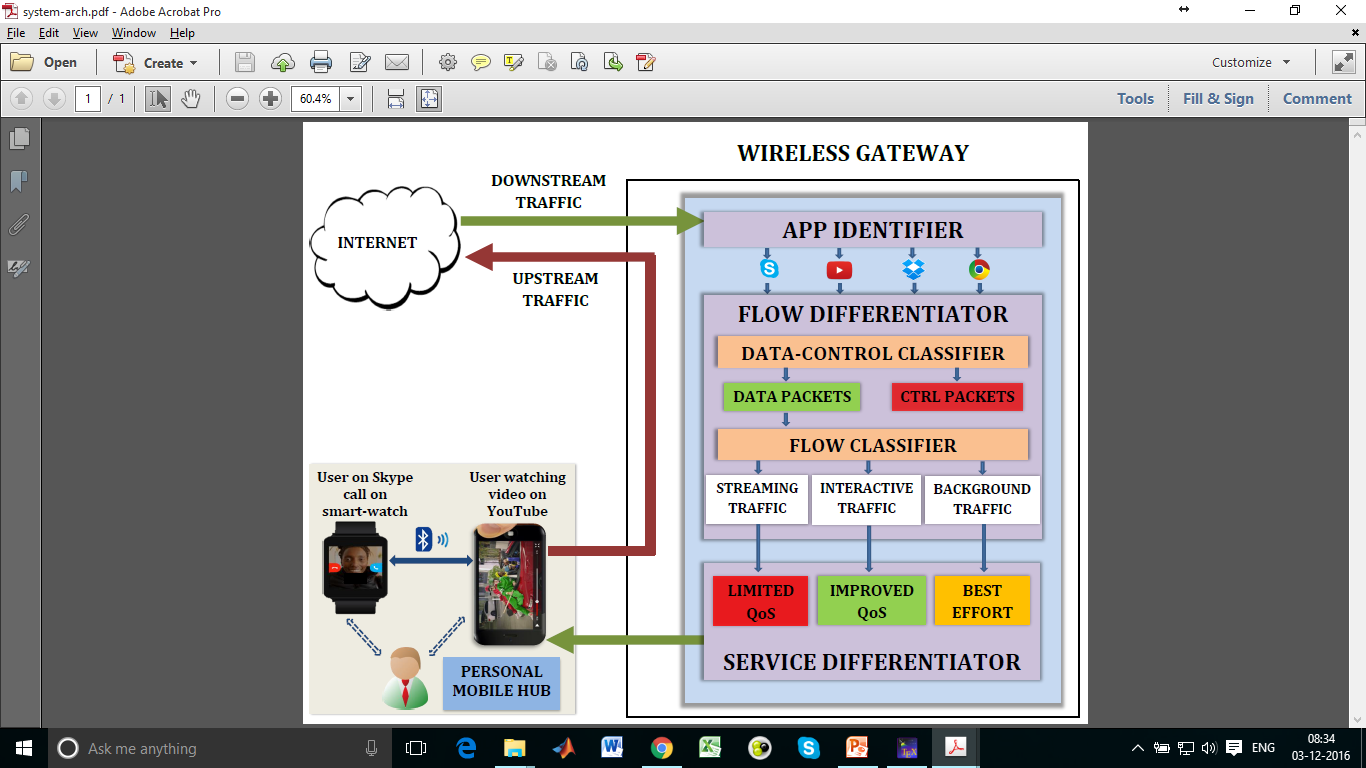 Implemented Python module called pymovidiff

Based on the NetFilterQueue (NFQueue) module for packet interception and scheduling

Pymovidiff works with a producer thread and a consumer thread, scheduling packets based on user priority parameter λ

Packet Scheduling ensuring Service Differentiation
22
Evaluation
MoViDiff as a Service Differentiator
Bandwidth allocation
Impact on video quality

MoViDiff as a Traffic Classifier
Absence of background traffic
Presence of background traffic
23
Evaluation
MoViDiff performance as a Service Differentiator







The bandwidth allocation of preferred application Skype increases while for YouTube it decreases

Despite bandwidth allocation, the YouTube stream is acceptable as shown by the PSNR (Peak-Signal-to-Noise-Ratio) – Result of adaptive HTTP

MoViDiff works successfully as a Service Differentiator
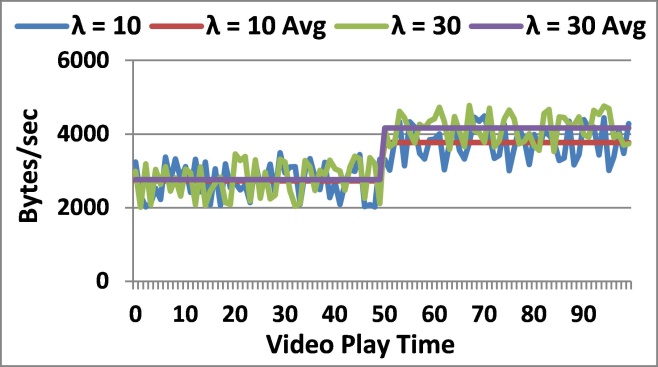 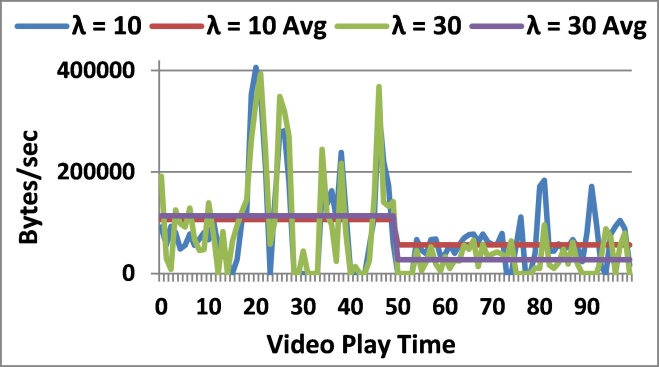 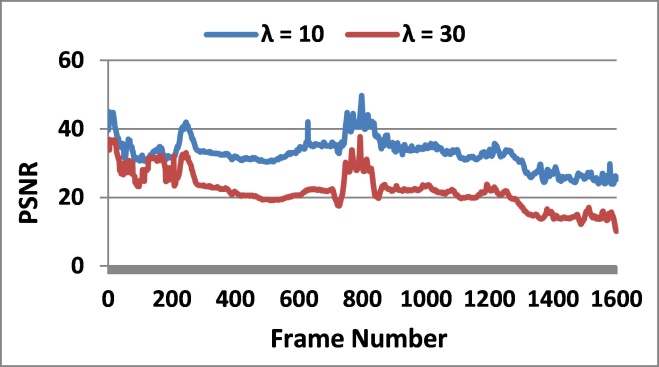 24
Evaluation
MoViDiff performance in Absence of Background Traffic

Packet-Size as the Only Feature













Good Classification due to distinct Packet-sizes
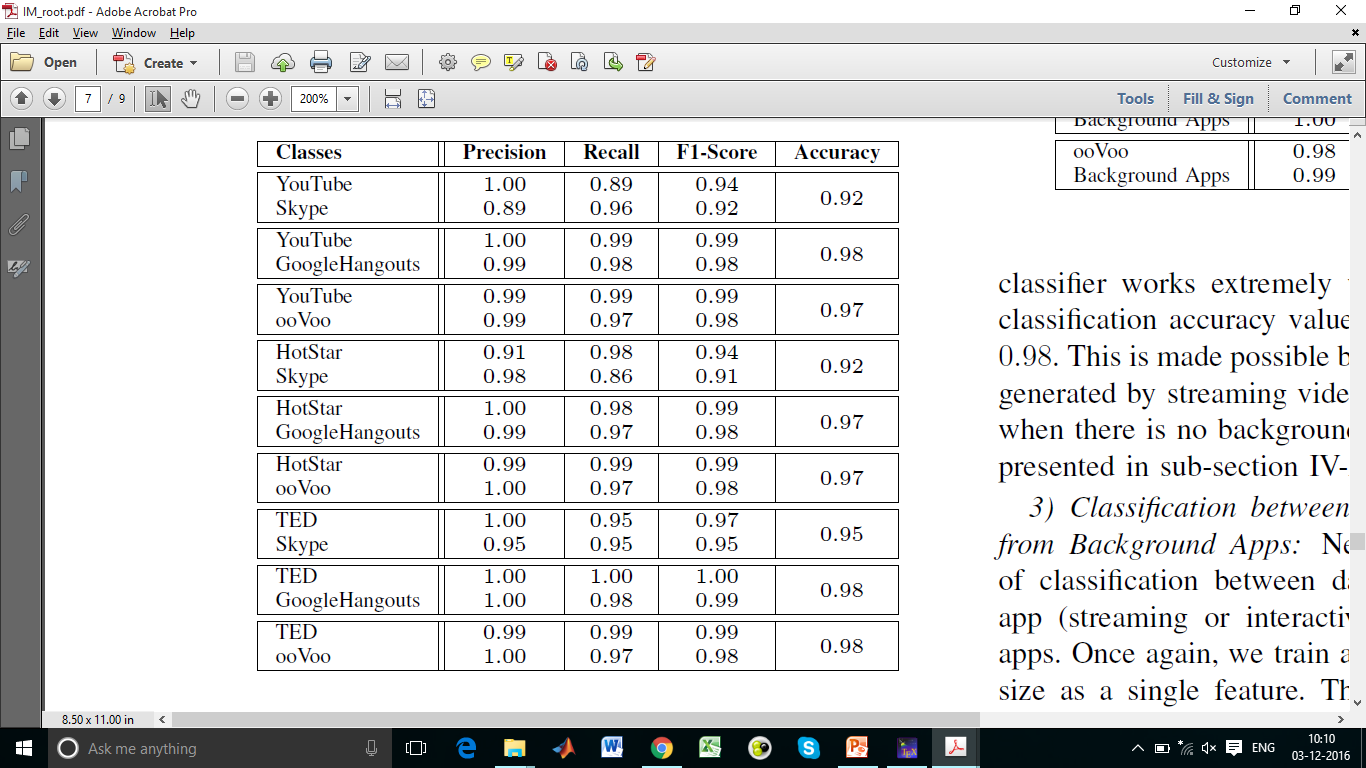 25
Evaluation
MoViDiff performance in Presence of Background Traffic

Packet-Size as the Only Feature












			                            Good Accuracy for YouTube & HotStar                                                                                 Poor Classification for TED – Similar PS
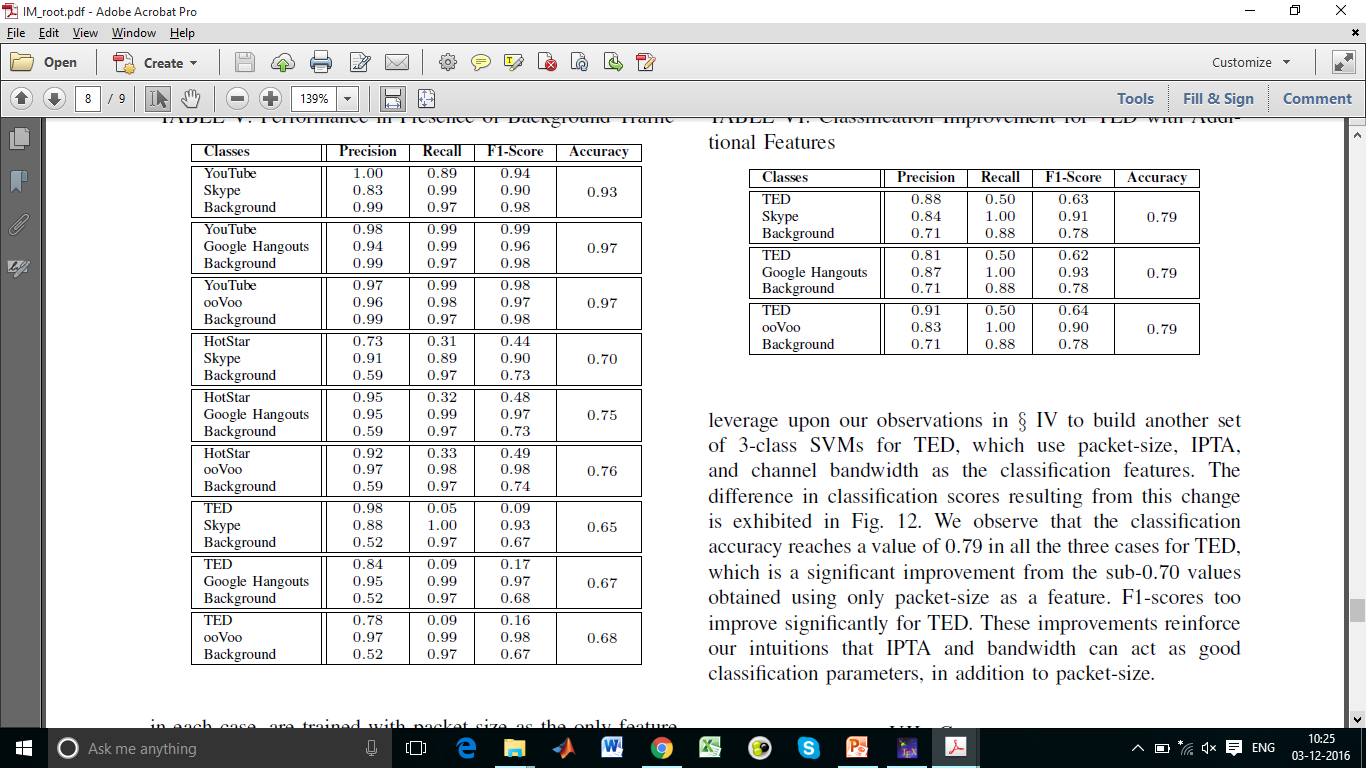 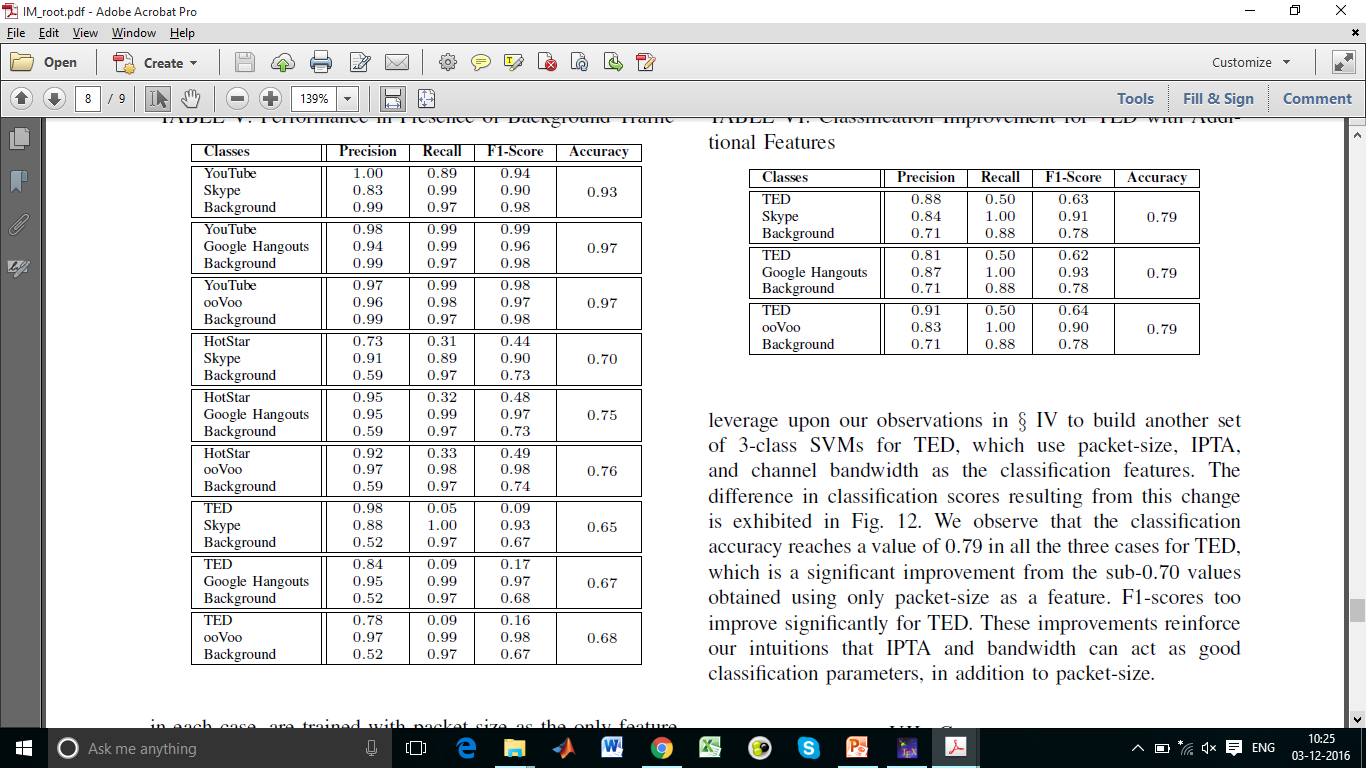 26
Evaluation
MoViDiff performance in Presence of Background Traffic

One Feature vs. Multiple Features for TED








Average Precision			Average Recall		Average Accuracy


Classification Performance improves for TED
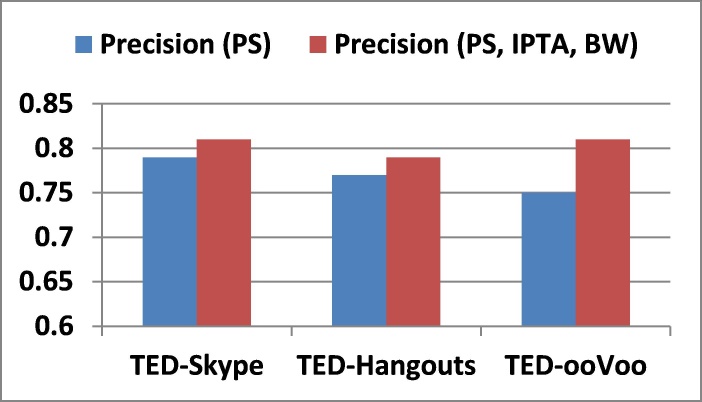 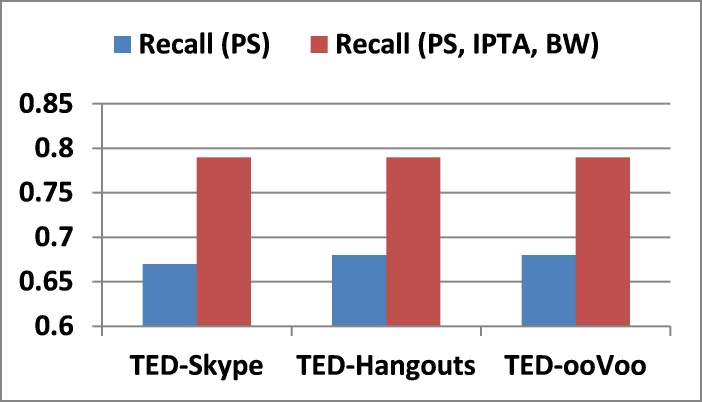 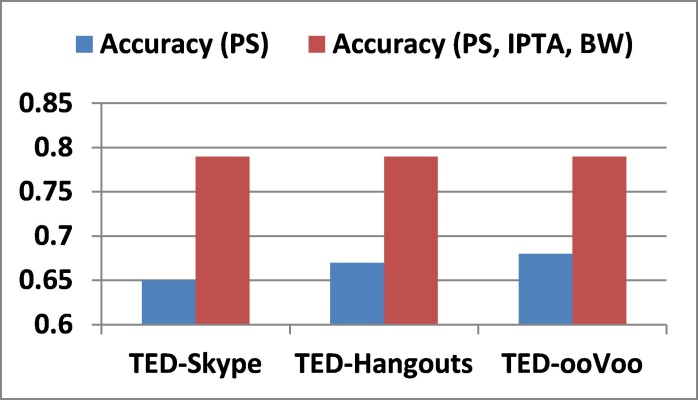 27
Conclusion
Service differentiation system for Mobile Video Apps

Based on a Traffic Classification core

Traffic Classification based on Packet-level features

Performance improves on adding additional features for poorly-performing cases
28
Work in Progress: Can we do Better?
Why? Near 100% accuracy desired for classification in real-time.

Identify additional features for better classification

Bit-pattern similarity among encrypted packet payloads

Hypothesis: Payloads encrypted with same algorithm and key should have high similarity, especially towards the beginning

Similarity Measures: e.g., K-L Divergence on FFT of bit-streams
29
Thank You!Questions?
30
Backup
31
Is the Use-Case Practical?
Prevalent in many scenarios:
Remote medical help 	       – Remote tech support
Long-distance couple watching a movie together





Applications which combine chattingand streaming experience
Rabbit (https://www.rabb.it/)


Practical, and increasingly prevalent!
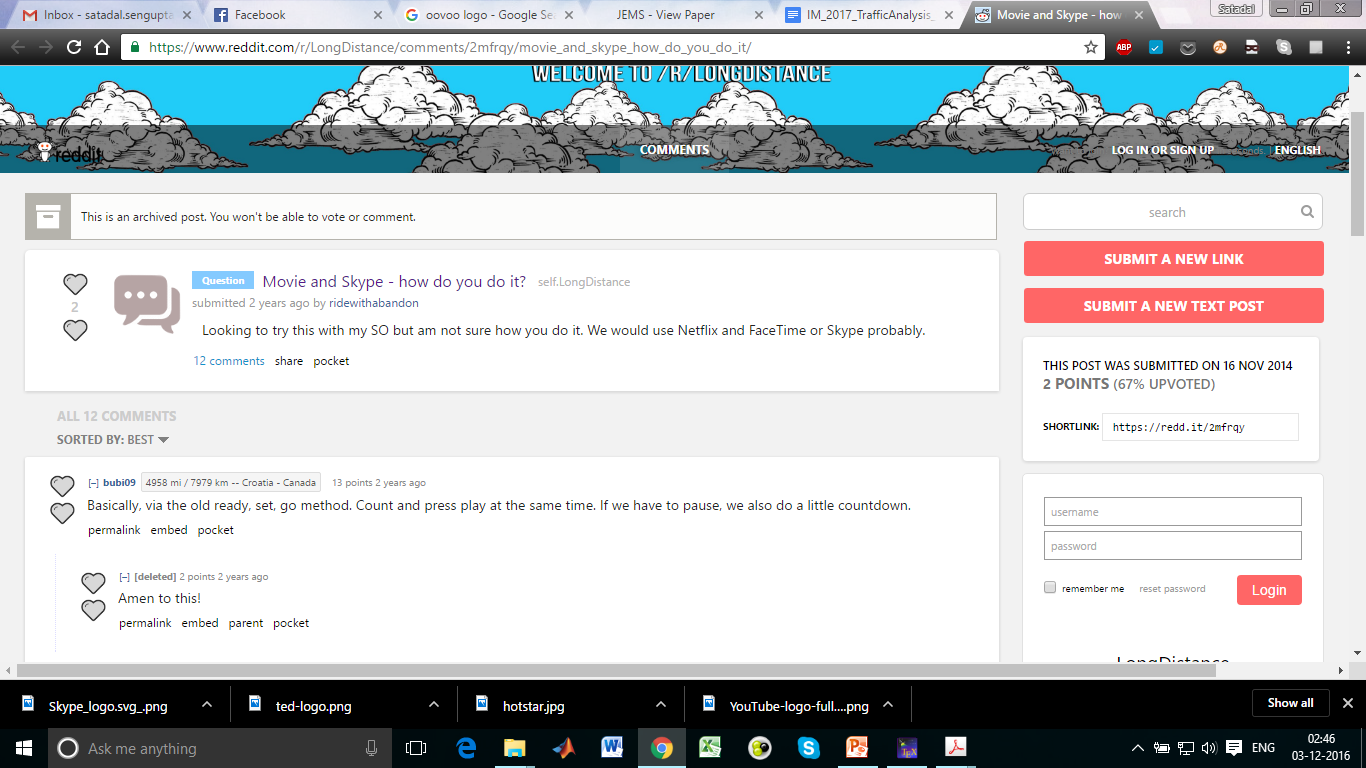 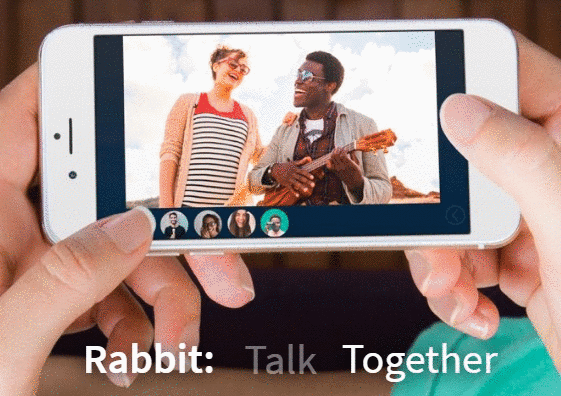 32
Packet-size Distribution: Streaming Video Apps
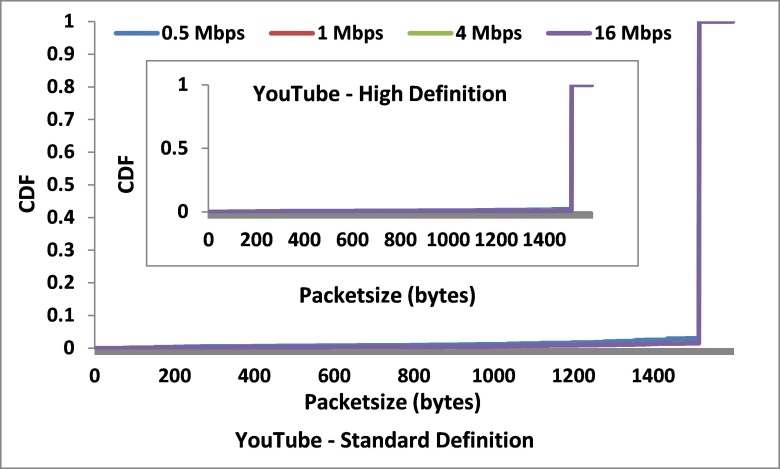 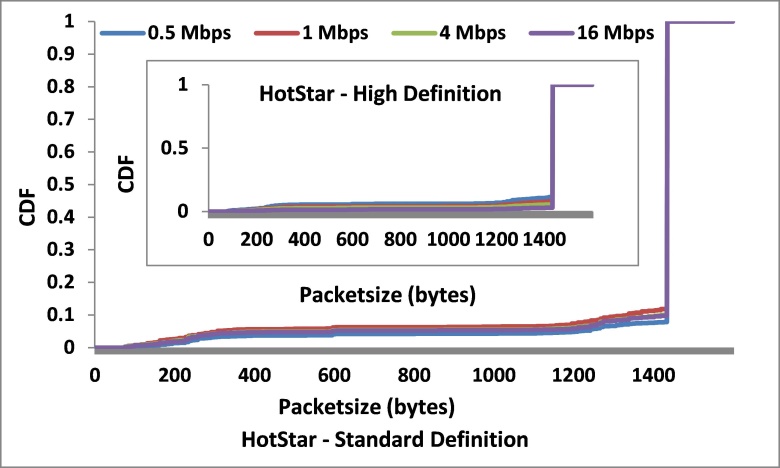 Packet-size saturates at maximum transmission unit (MTU)
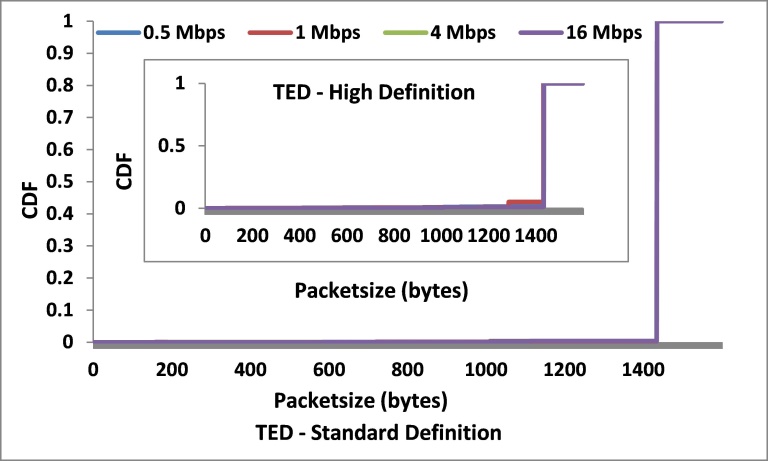 33
Packet-size Distribution: Interactive Video Apps
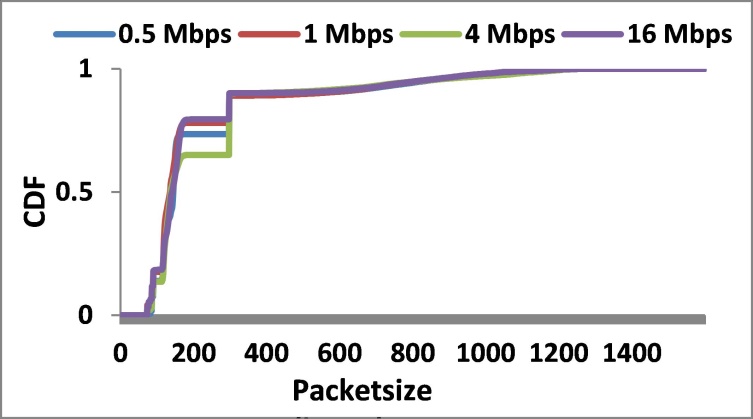 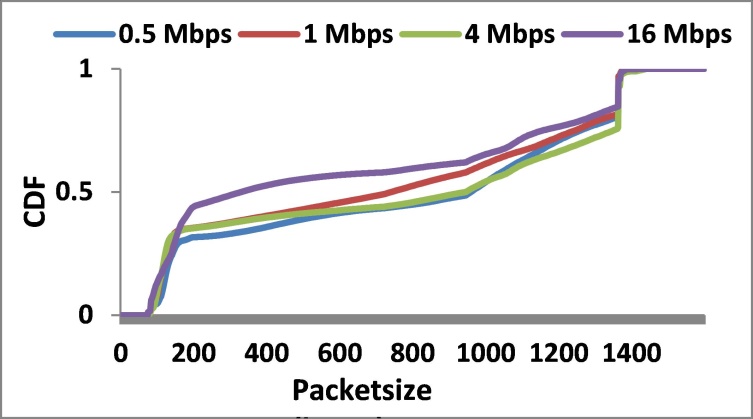 Skype			          Google Hangouts

						
			ooVoo


Packet-size varies a lot, sometimes with bandwidth
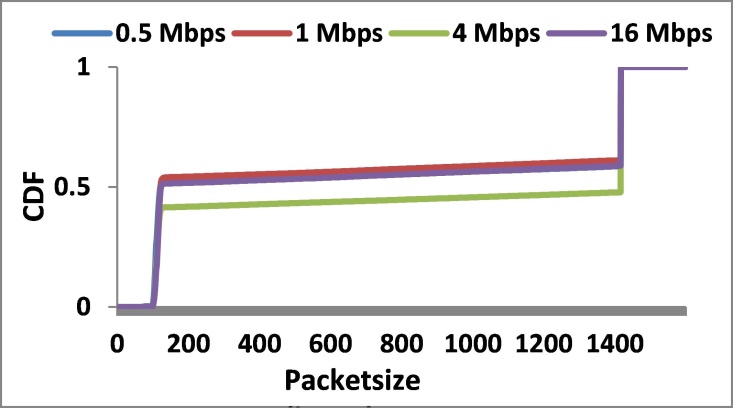 34
IAT Distribution: Streaming Video Apps
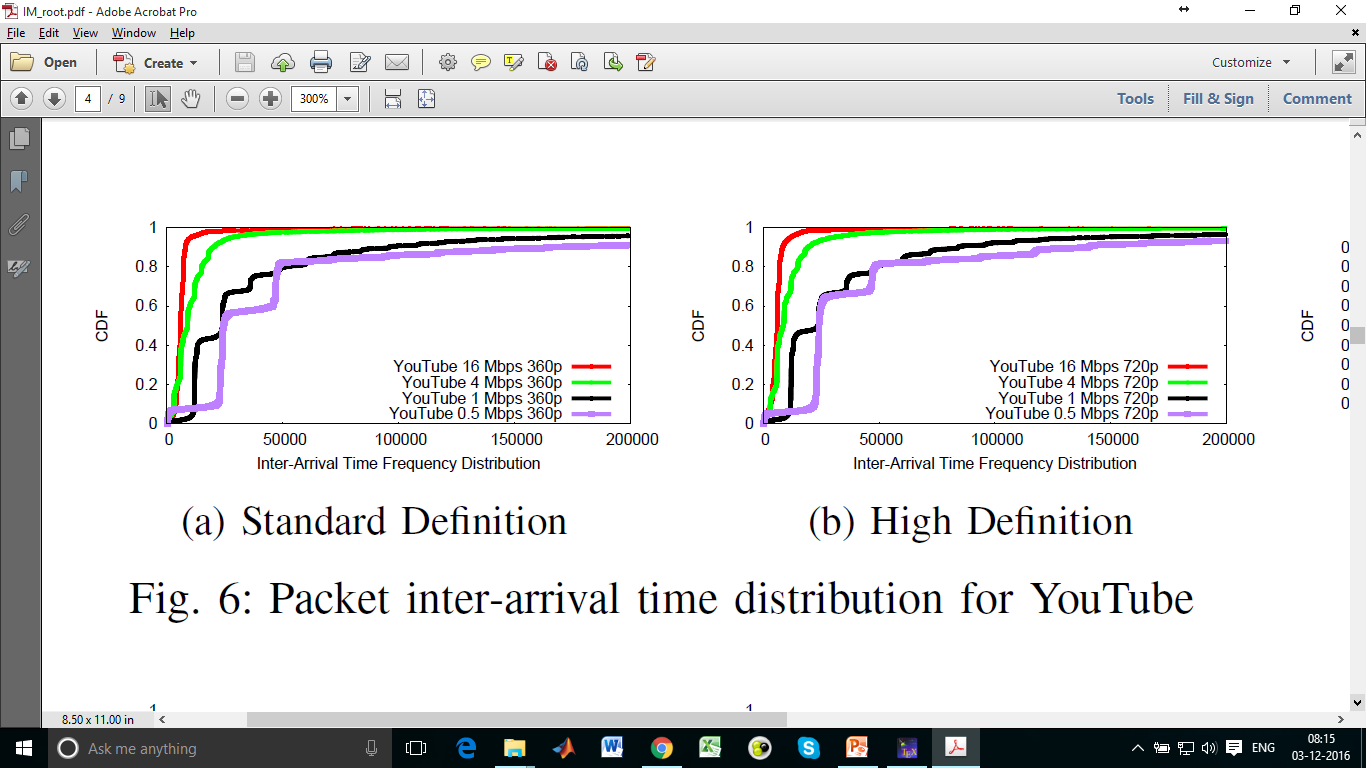 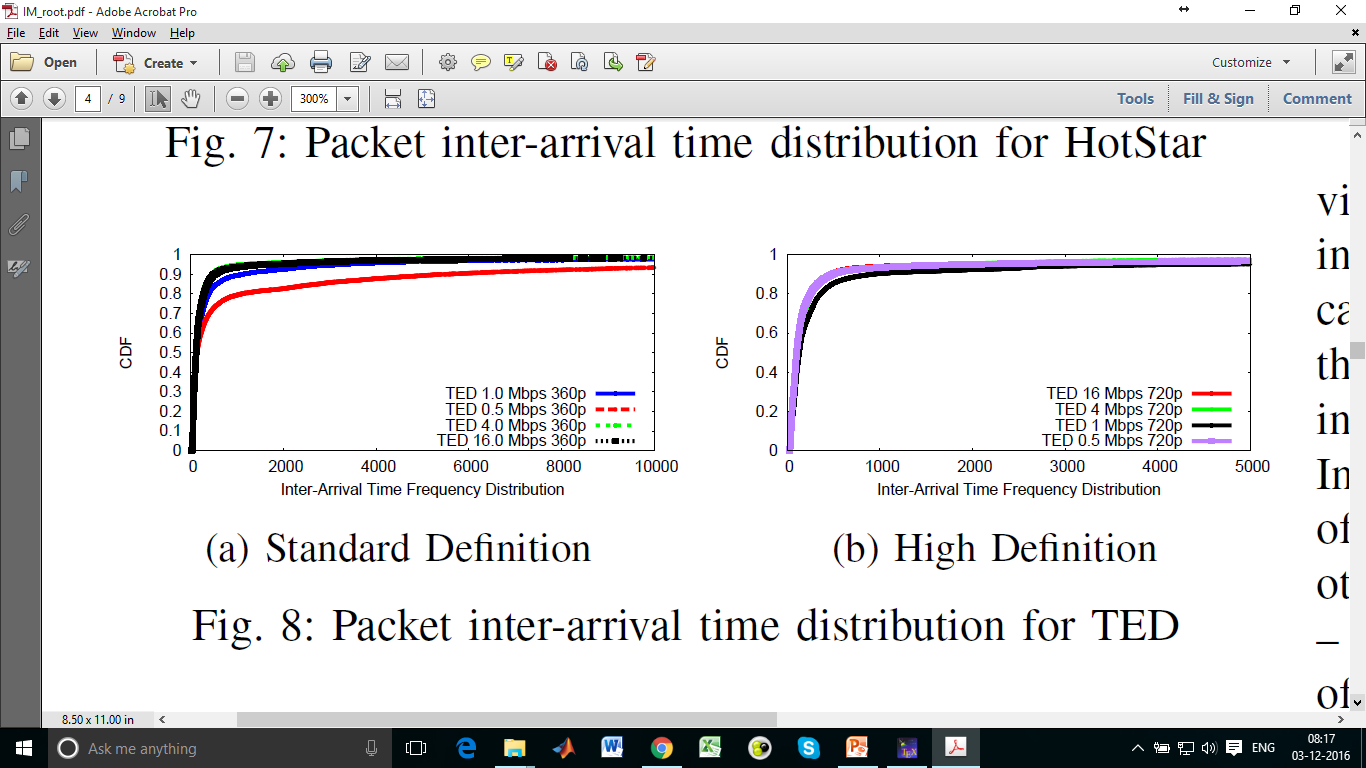 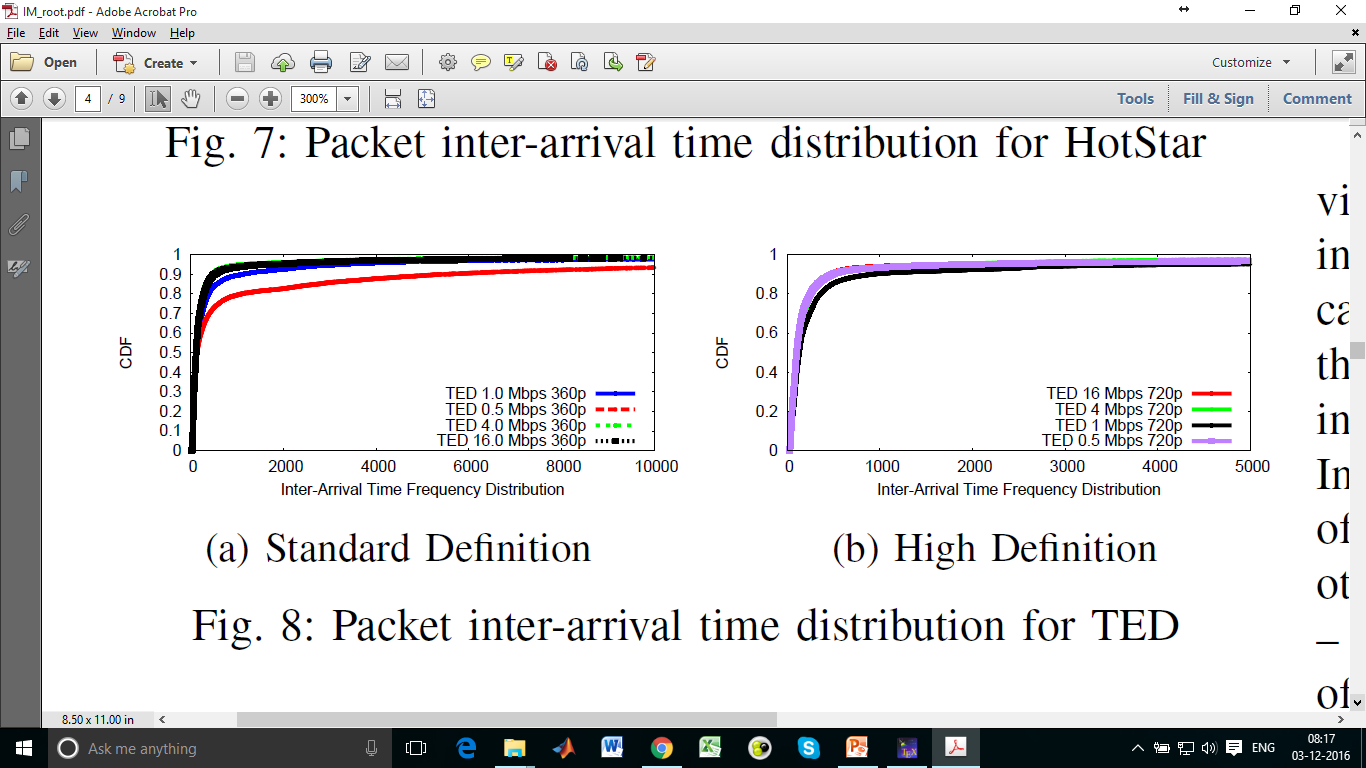 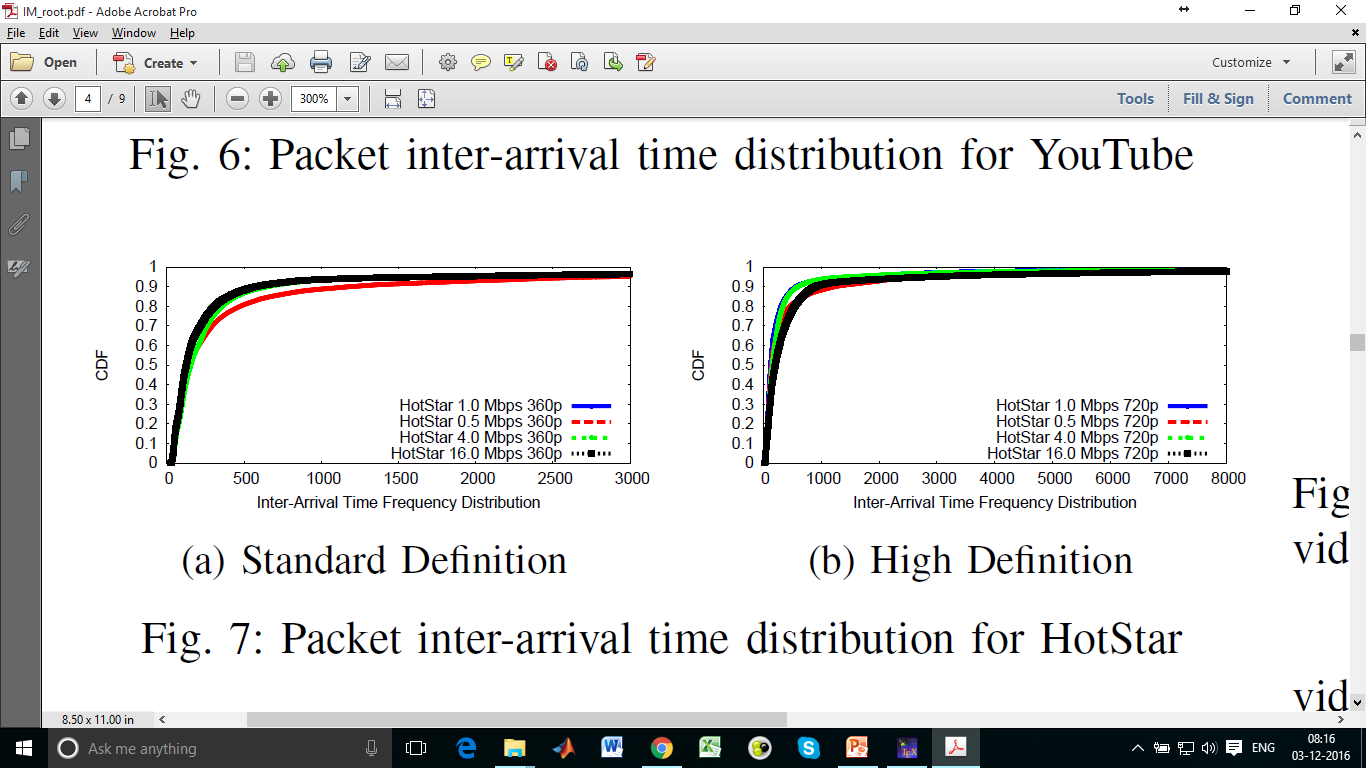 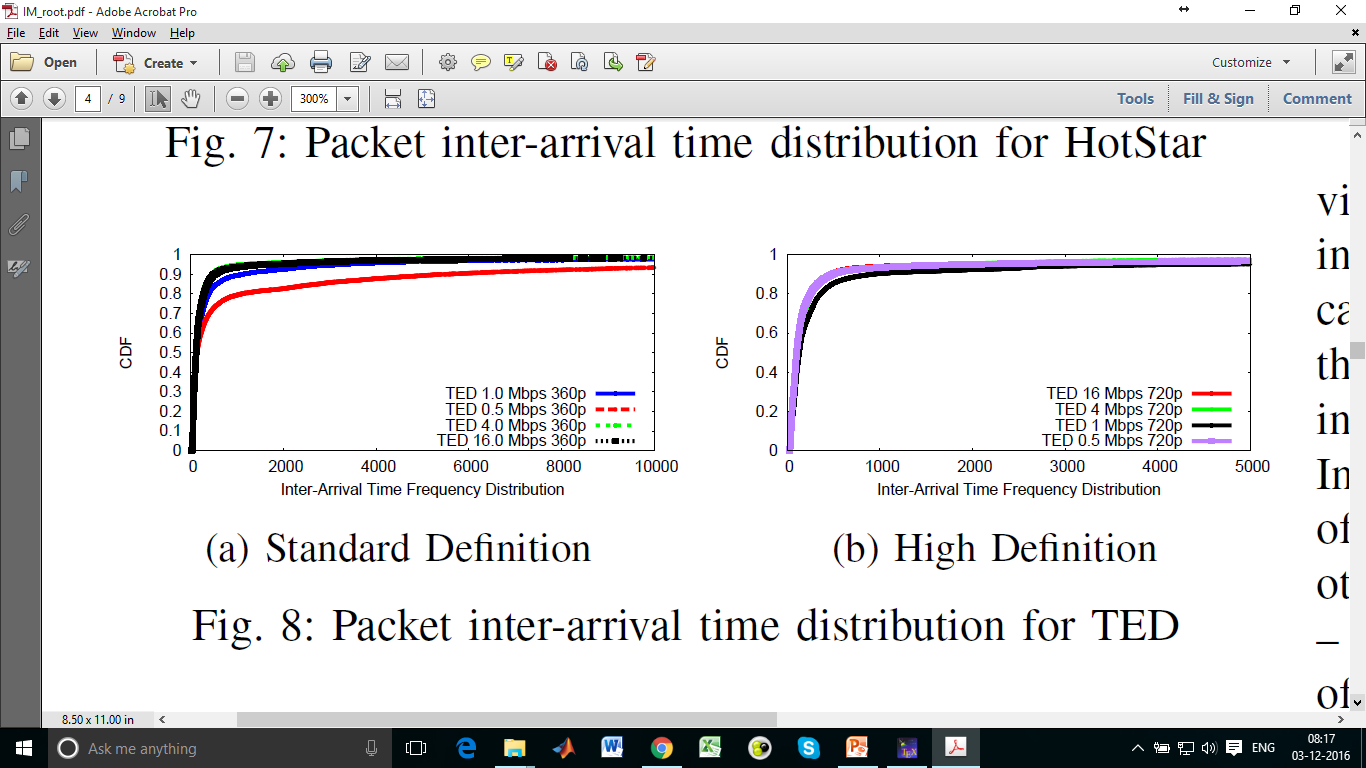 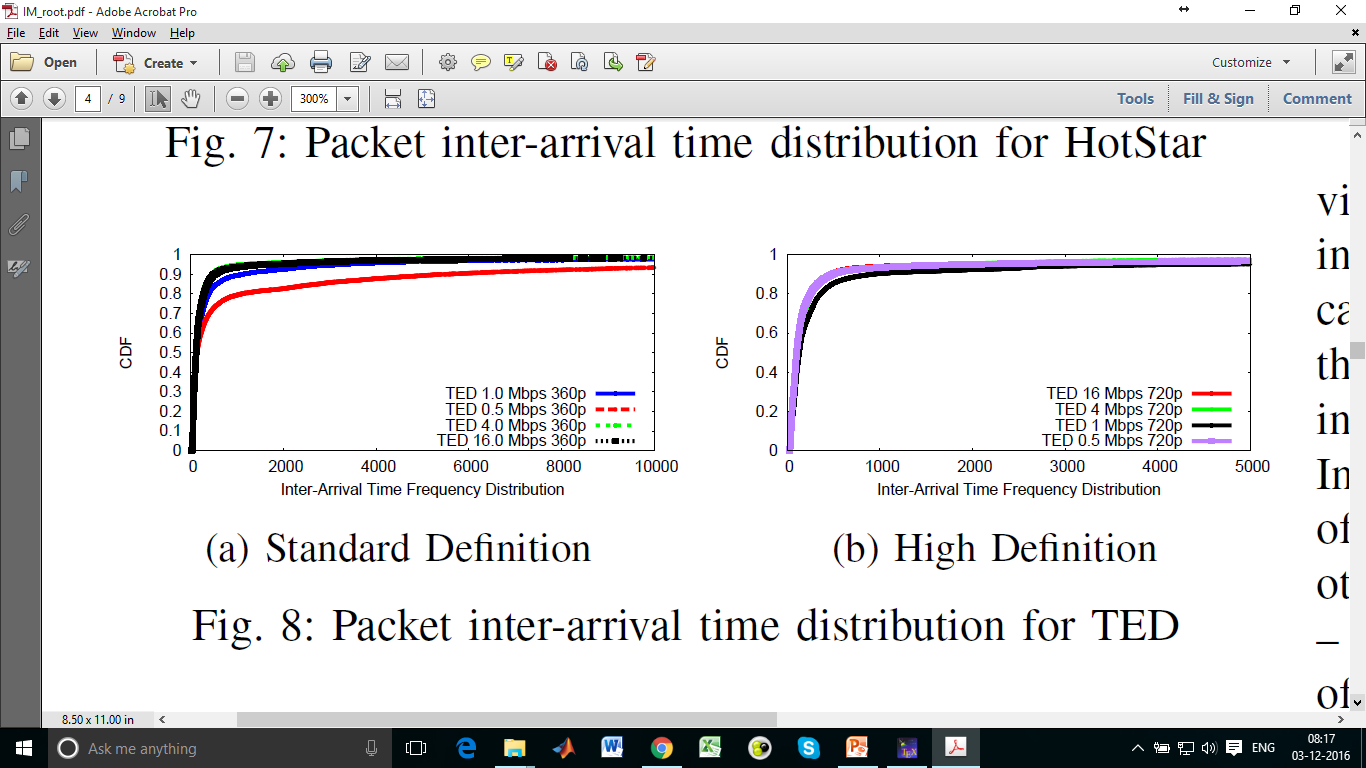 Sharp change in IAT at a particular value
35
IAT Distribution: Interactive Video Apps
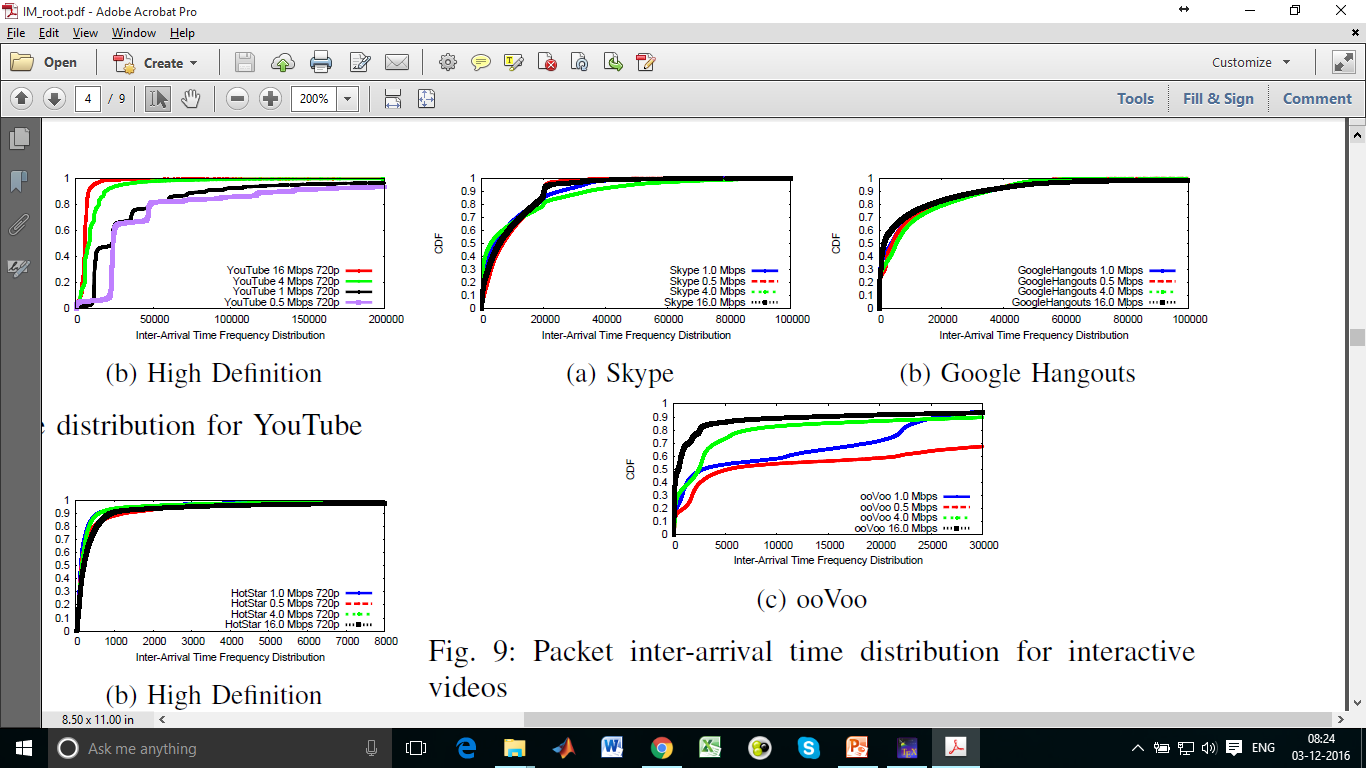 Gradual change in IAT
36
Evaluation
MoViDiff performance as a Traffic Classifier

SVM module (scikit-learn, C=1, RBF kernel)– 70/30% training-testing

Performance of Data-Control Classifier








Near-Perfect Data-Control Classification
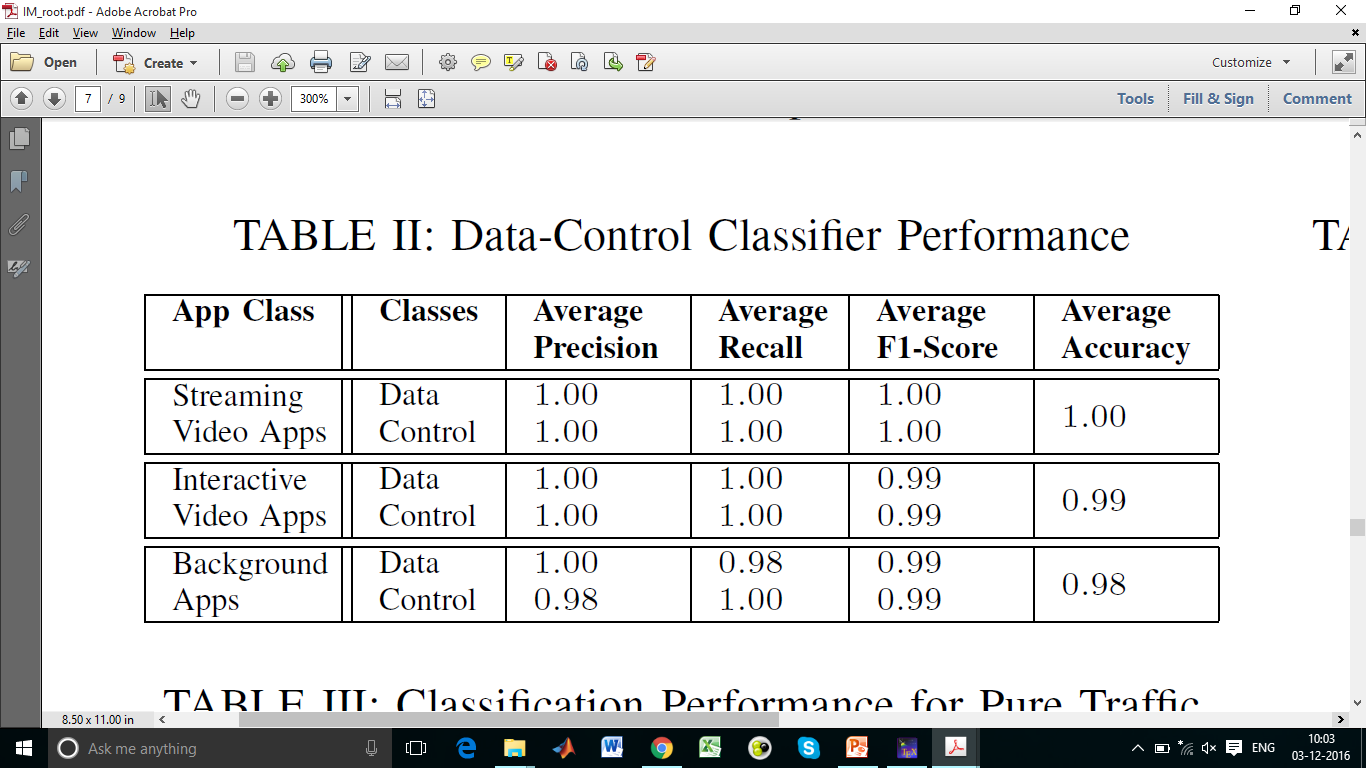 37
Evaluation
MoViDiff performance for a Video App vs. Mixed Traffic from Background Apps

Packet-Size as the Only Feature













Good for Interactive, Poor for Streaming (except YouTube)
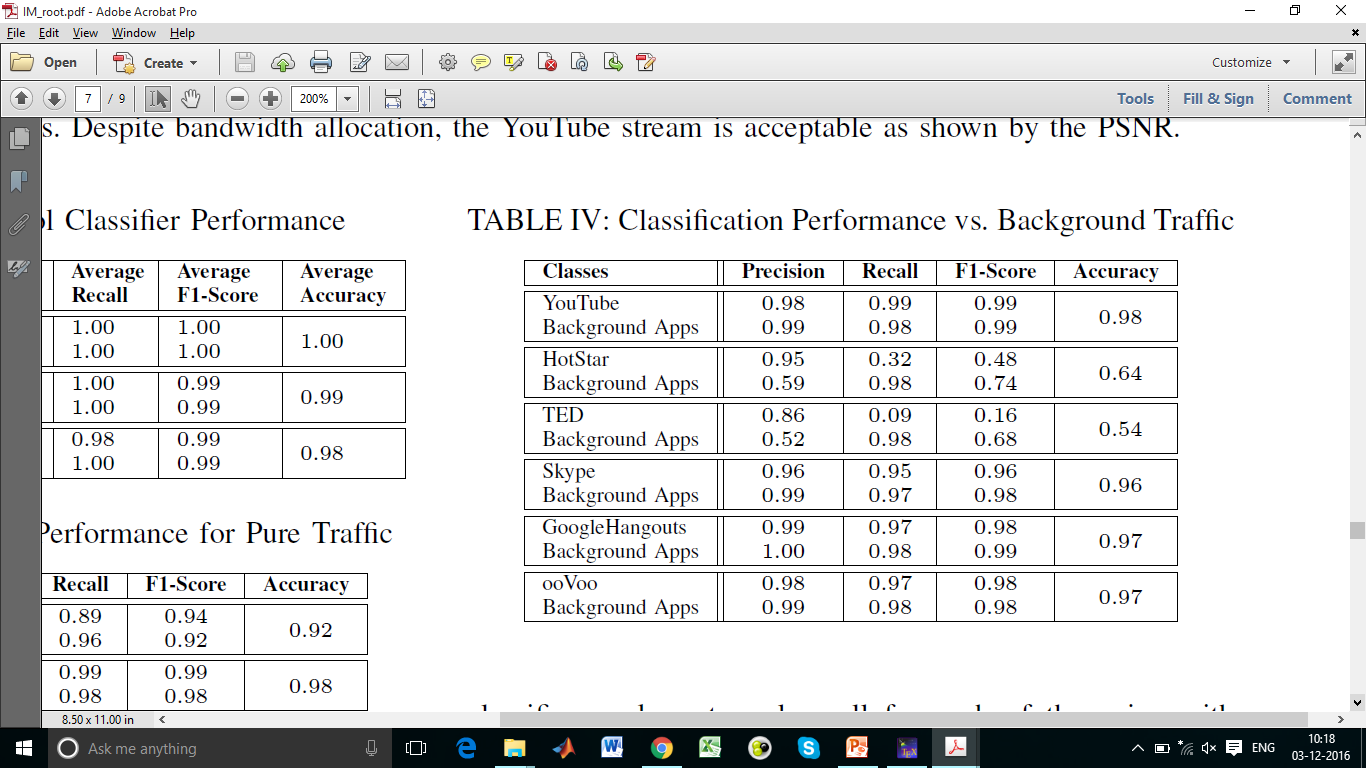 38
Evaluation
MoViDiff performance in Presence of Background Traffic

Packet-Size, IPTA, and Bandwidth as Features













Classification Performance improves for TED
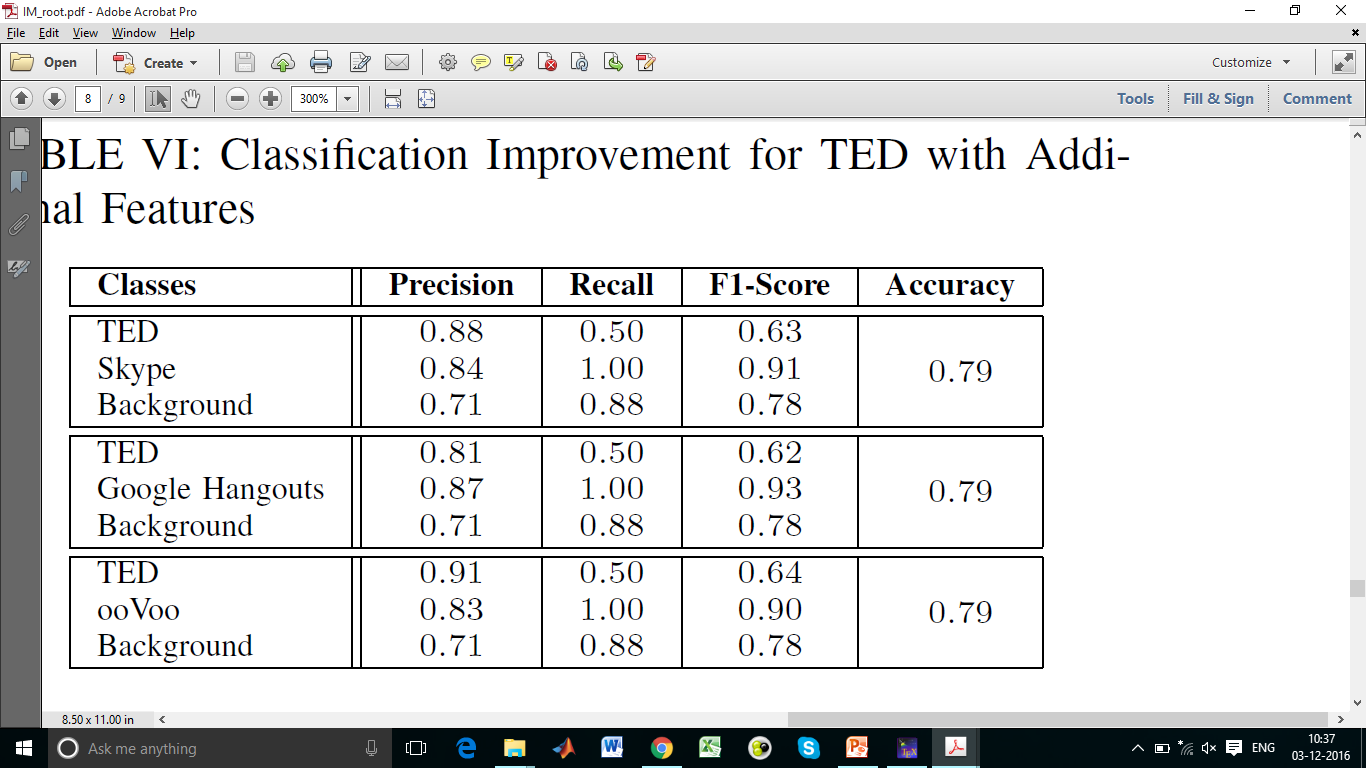 39